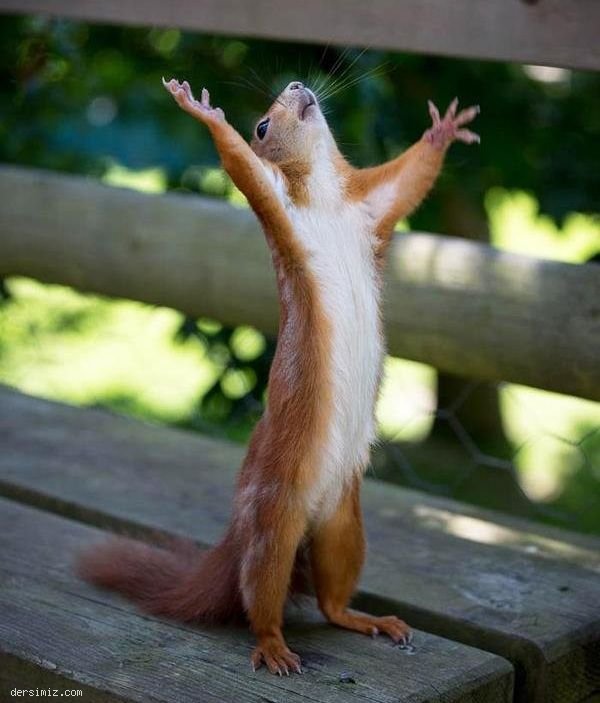 SINAV KAYGISI VE BAŞETME YOLLARI
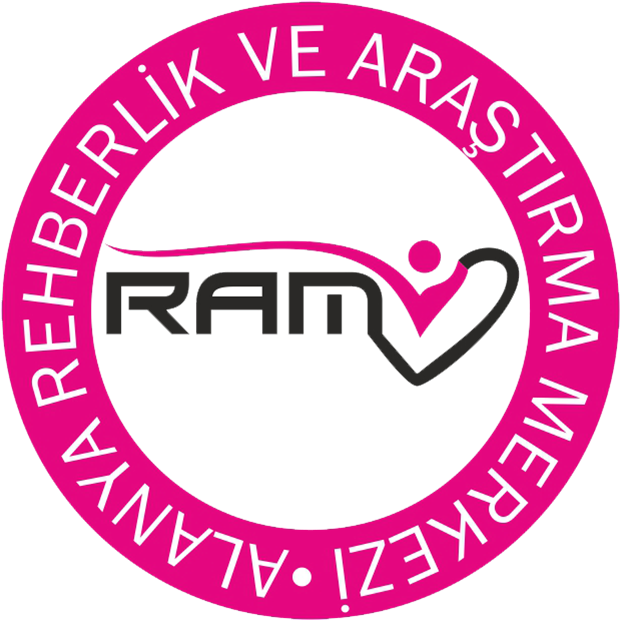 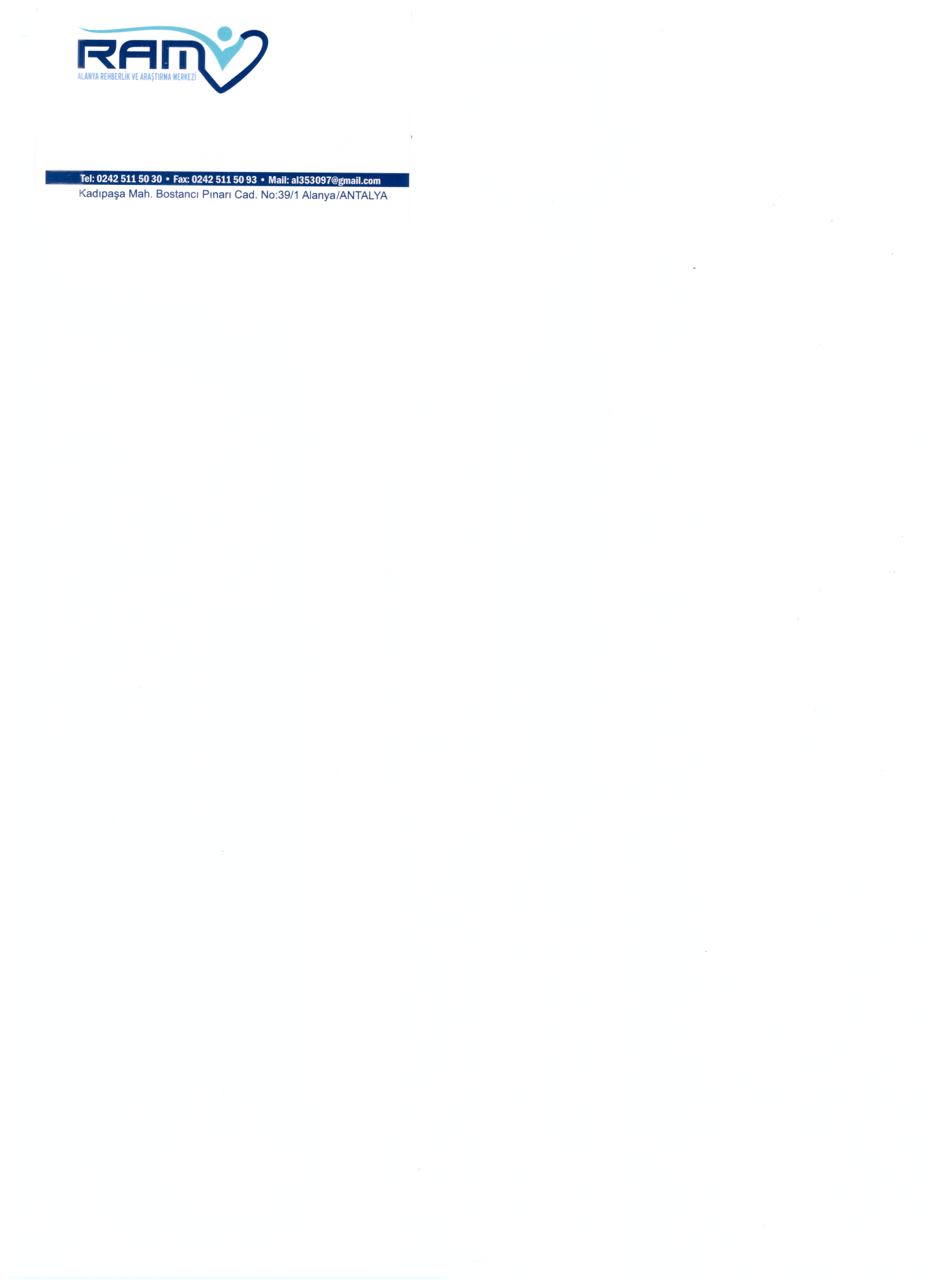 Sınav öncesinde öğrenilen bilginin, sınav sırasında etkili bir biçimde kullanılmasına engel olan ve başarının düşmesine yol açan yoğun kaygıya sınav kaygısı denir.
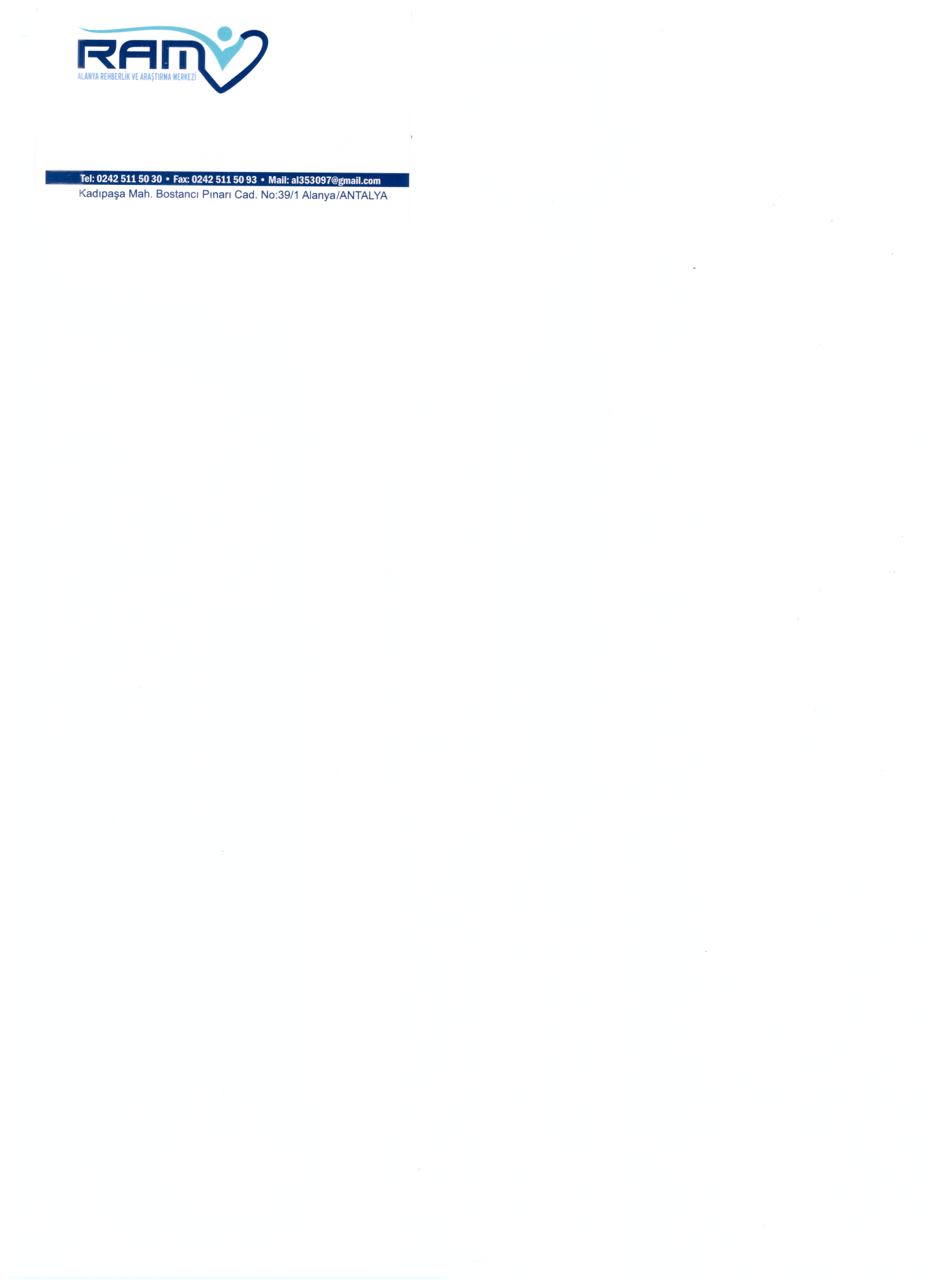 KAYGI DÜZEYİ GRAFİGİ
İSTENİLEN KAYGI ORTA DÜZEY KAYGIDIR.
-1
+1
0
-1
Düşük kaygı
Orta düzey kaygı
Yüksek kaygı
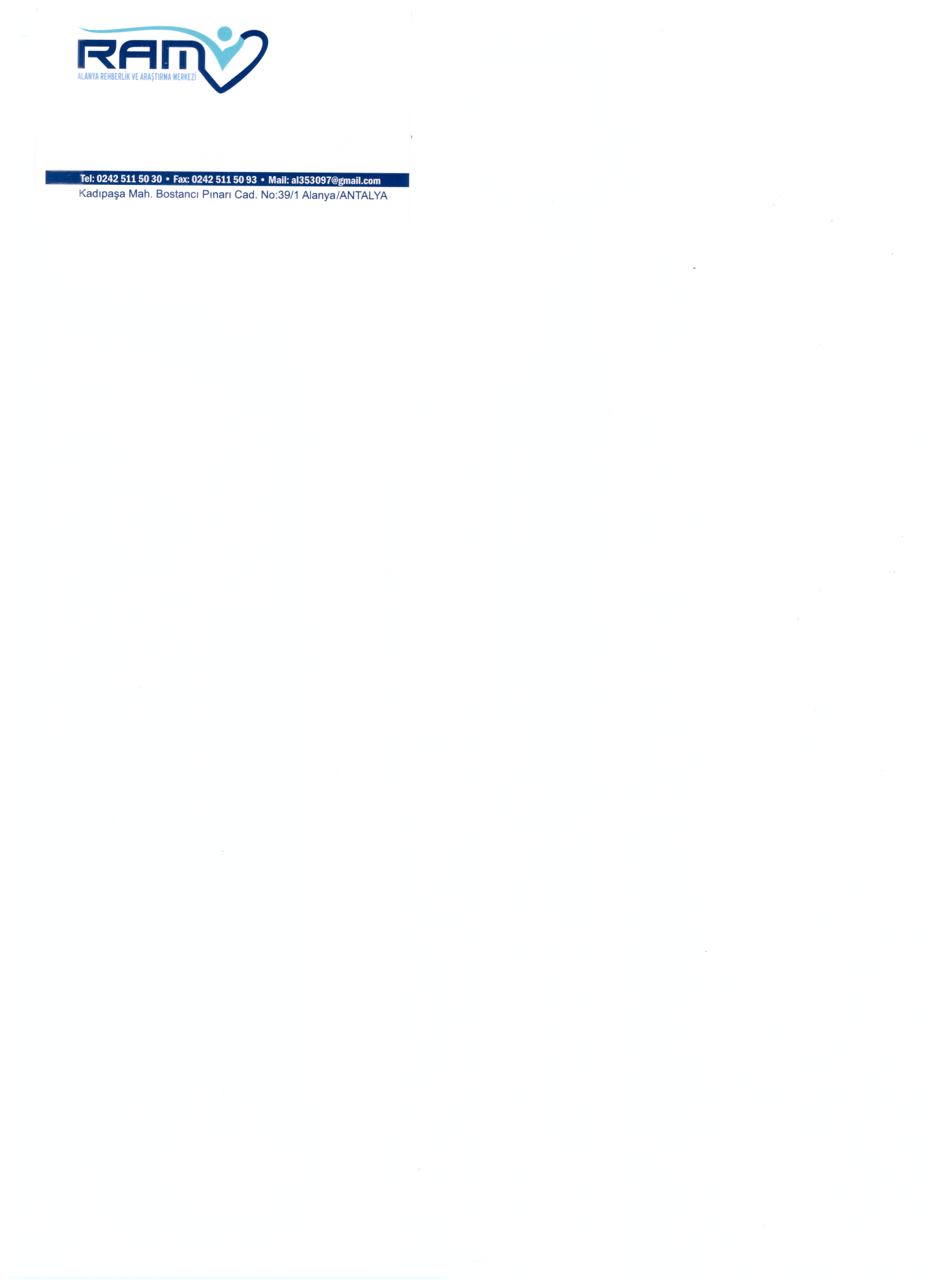 Normal Düzeyde kaygı
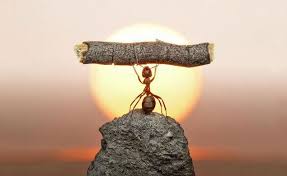 Sizi tetikler
  Motivasyonunuzu arttırır
  Başarılı olmanıza yardımcı olur
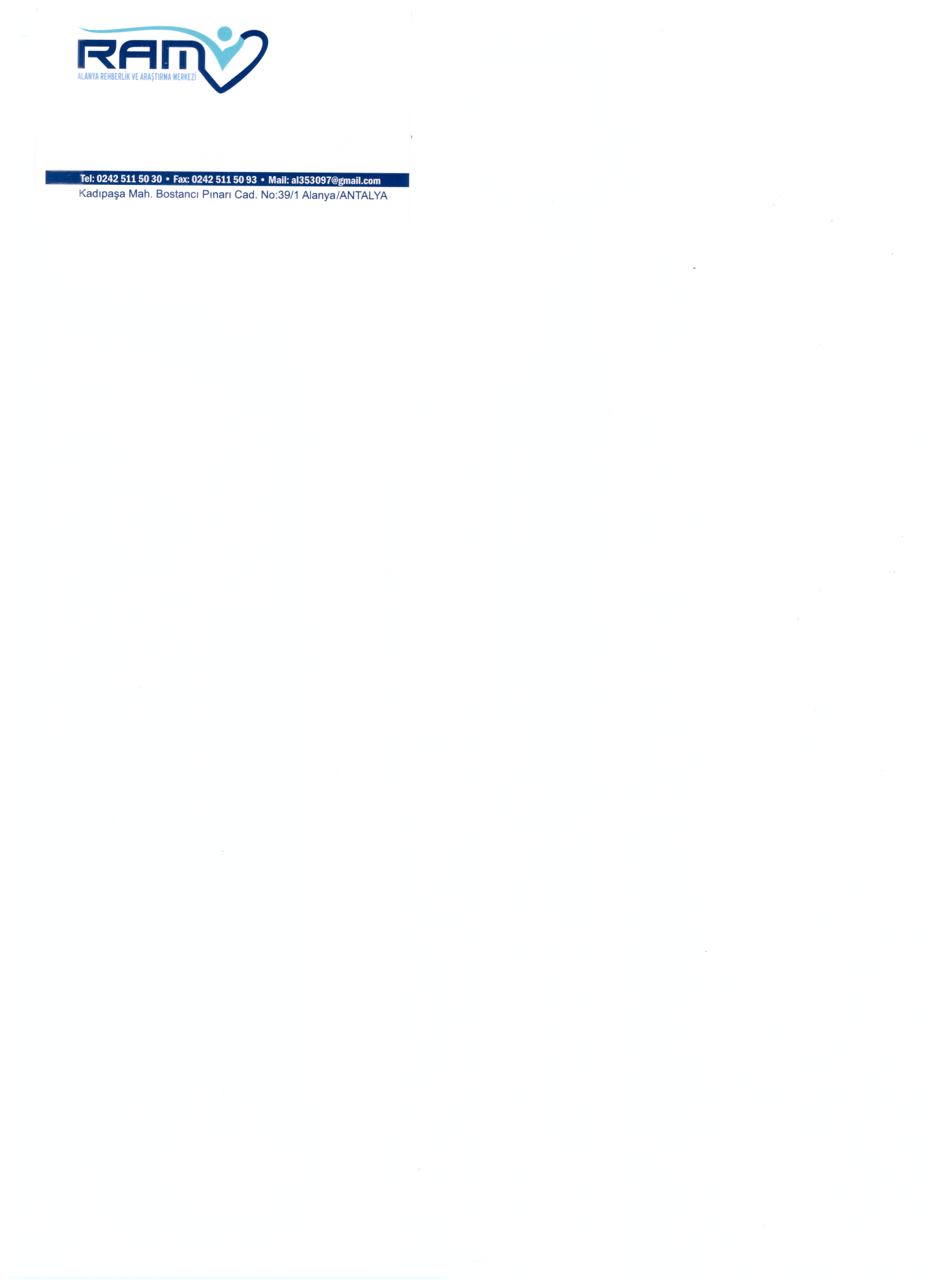 SINAV KAYGISININ BELİRTİLERİ NELERDİR?
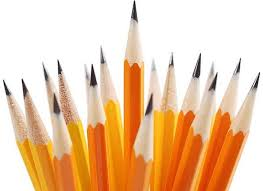 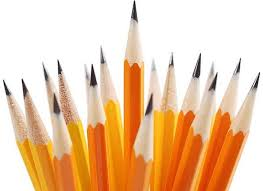 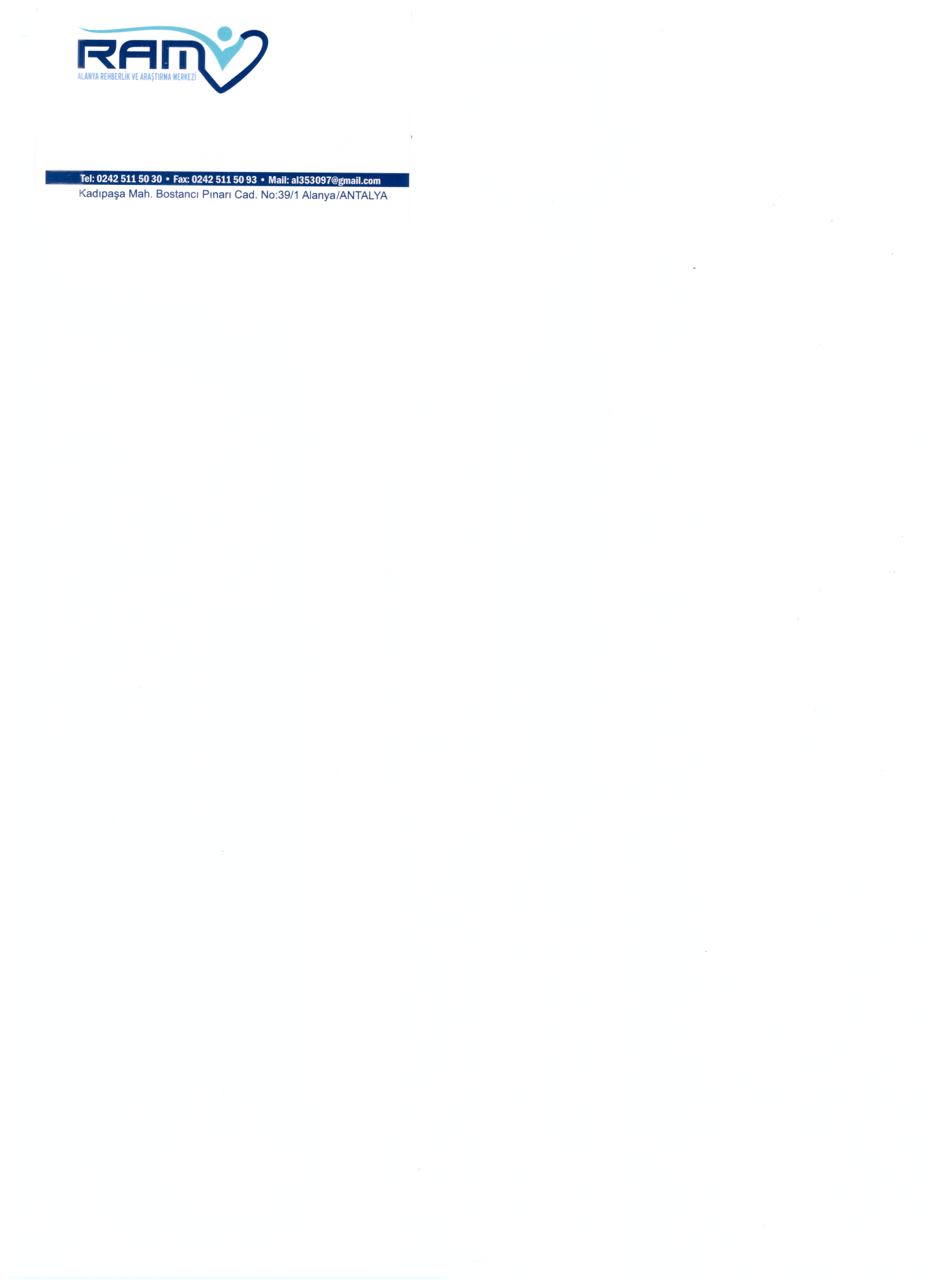 FİZİKSEL BELİRTİLER
Kalp çarpıntısı
• Nefes alıp verişte hızlanma
• Kaslarda gerginlik
• Ağız kuruluğu
• Terleme, üşüme, titreme, ateş basması
• Ellerin terlemesi ve titreme
• Karın ağrısı, bulanık görme
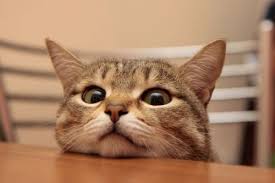 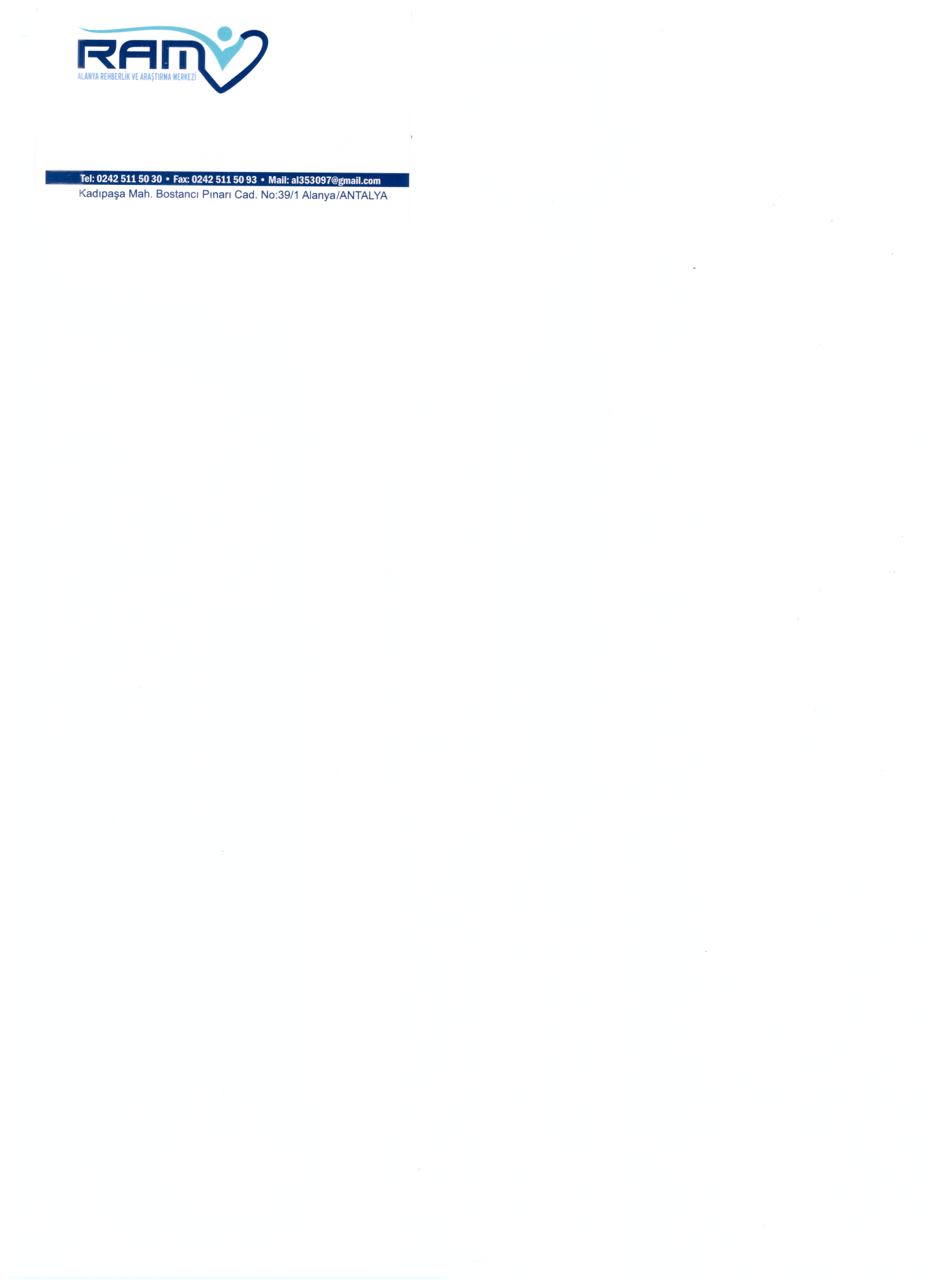 Duygusal Belirtiler
• Gerginlik
• Sinirlilik
• Karamsarlık
• Hata yapma korkusu
• Yetiştirememe endişesi, zamanı az bulma
• Panik, karıştırma, kaydırma
• Güvensizlik ve çaresizlik duygusu
• Bıkkınlık, mutsuzluk
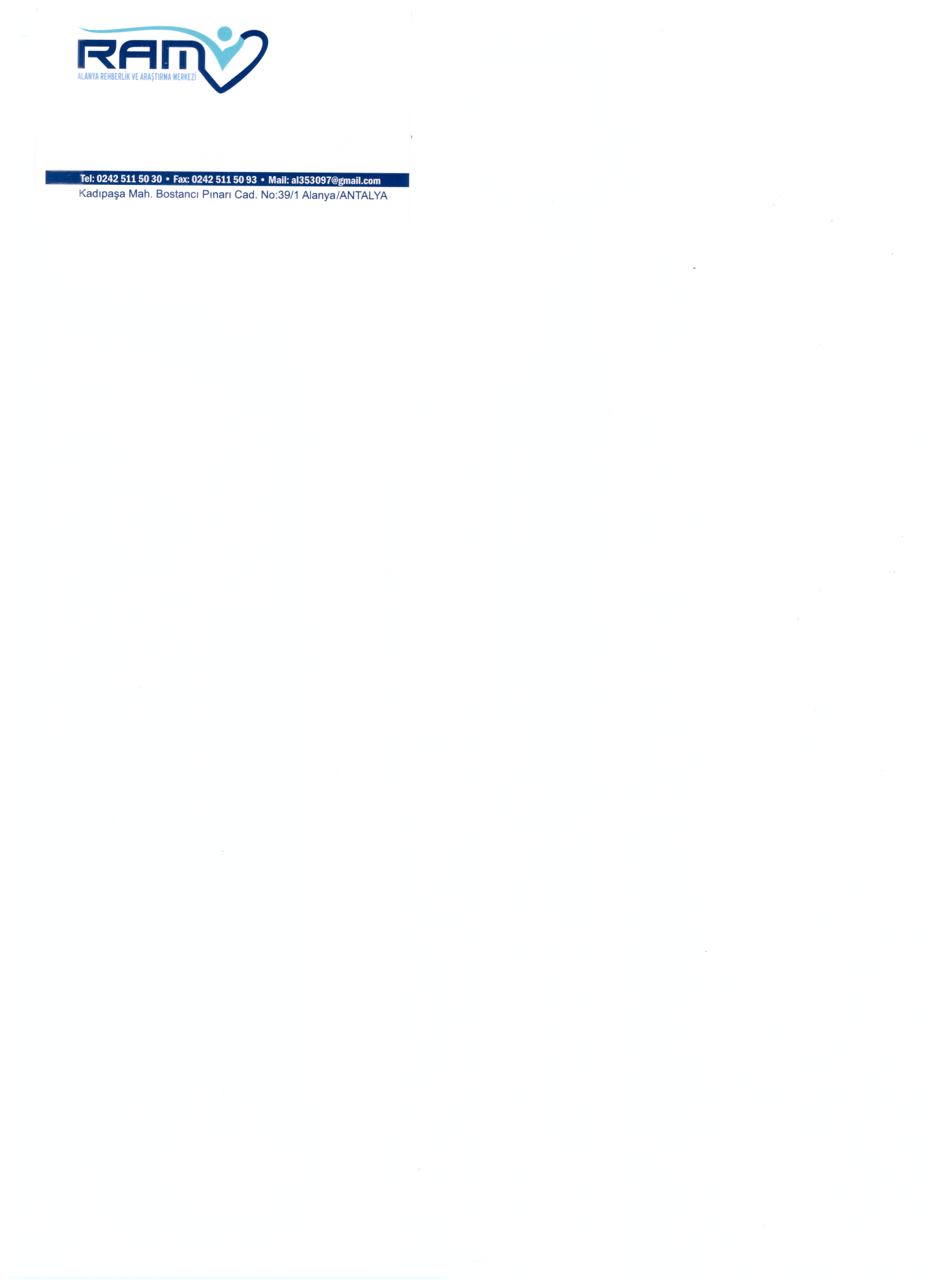 Zihinsel Belirtiler
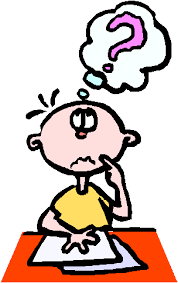 Felaket yorumları içeren tüm olumsuz düşünceler
• Yapamayacağım, rezil olacağım, başaramam, bu sene giremem gibi
• Kendini aşırı gözleme,çeşitli düşüncelere takılma ve bu düşünceler arasında gidip gelme
• Unutkanlık
• Dikkatini toplama ve yoğunlaşmada güçlük, soruları okuma ve anlamada güçlük
• Soruları cevaplarken konuları hatırlamada güçlük. Sürekli cevap şıkları arasında kararsız kalma
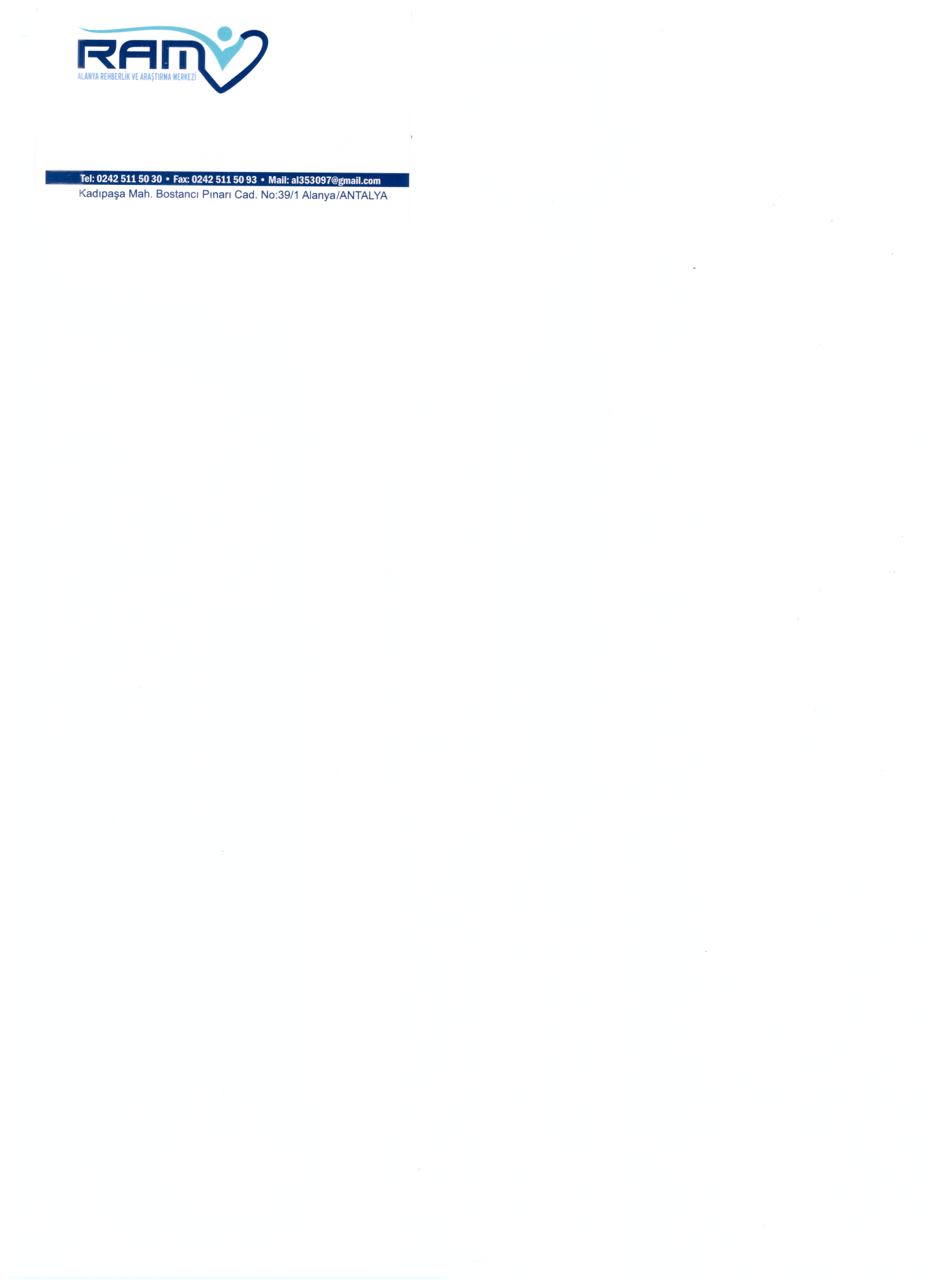 Davranışsal Belirtiler
Öfke davranışları
• İnatlaşma, kişilerle, sorularla
• Ders çalışmayı bırakma
• Sınavı yarım bırakma
• Ders çalışmayı erteleme, sınava girmeme,okula dershaneye gitmeme
• Bahane bulma; seneye tekrar girerim, senin yüzünden çalışamadım- kazanamadım
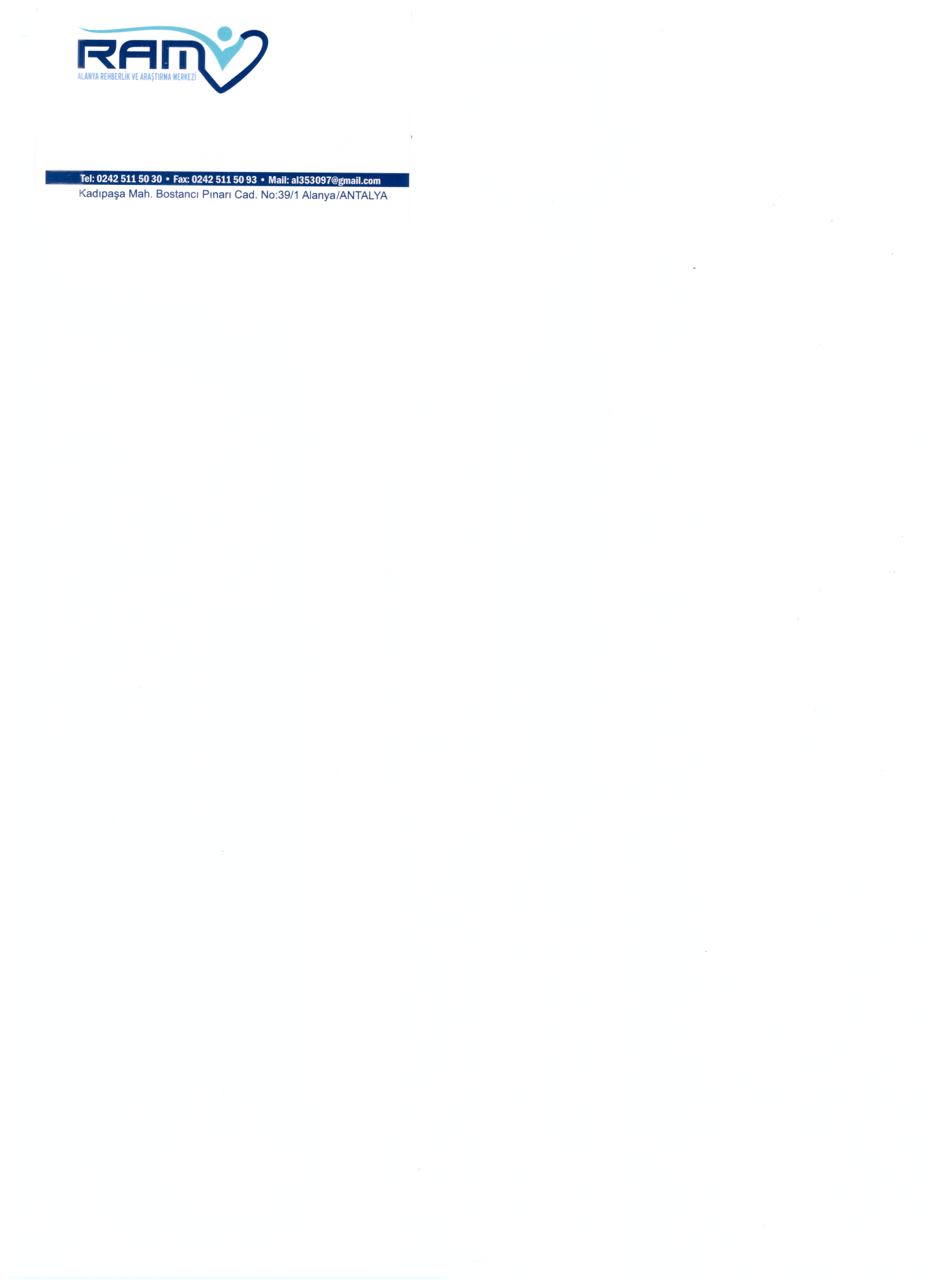 SINAV KAYGISININ NEDENLERİ NELERDİR?
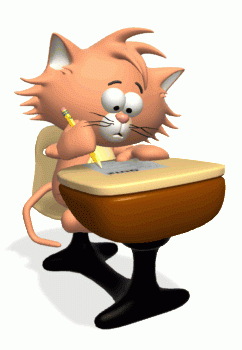 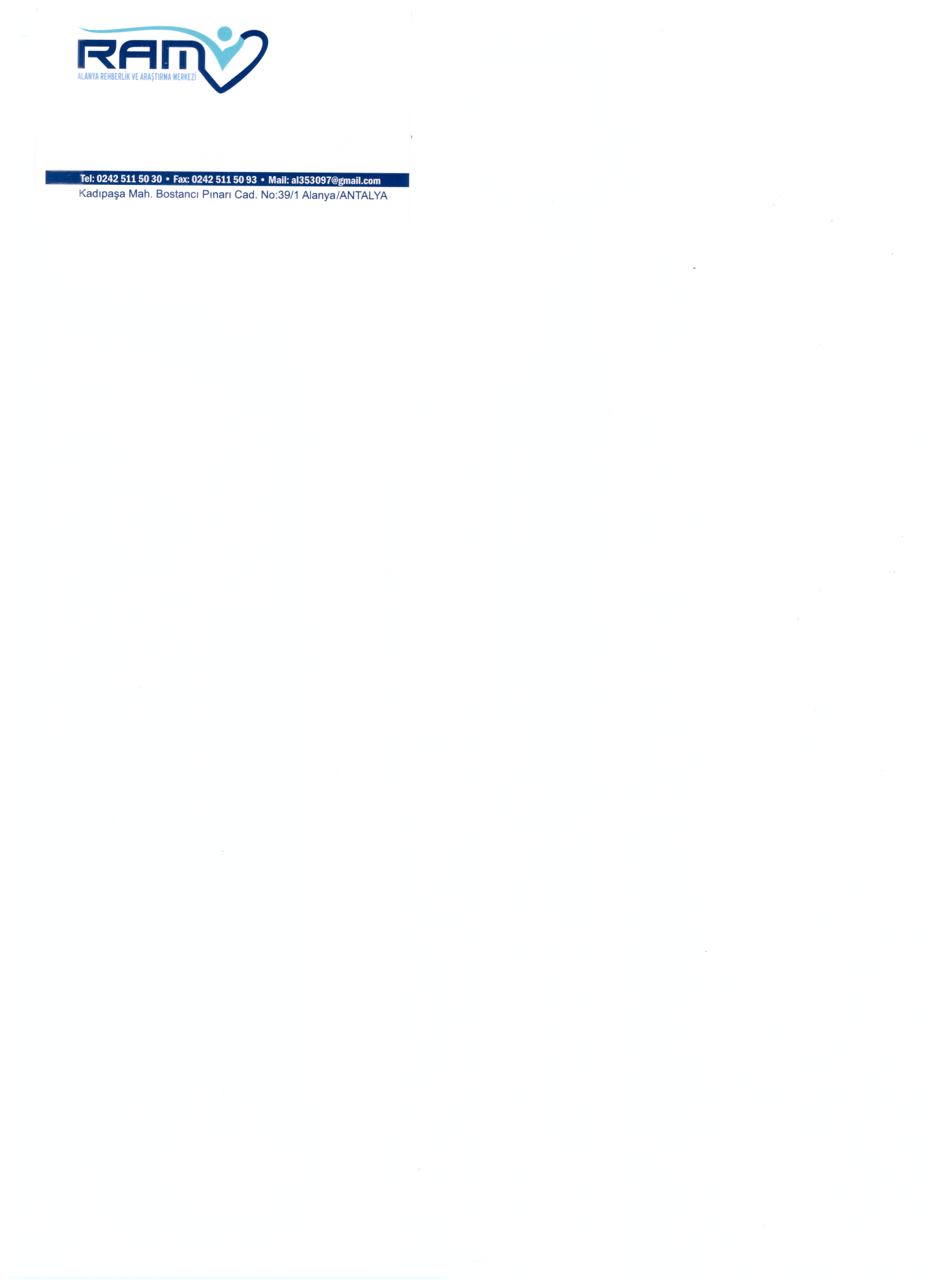 Zamanı Etkin Kullanamama
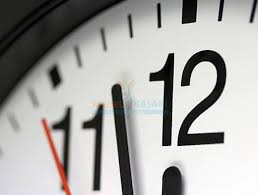 Sınava çalışmaya geç başlama, konuların yetiştirilememesi veya erken başlanmasına karşın zamanı etkin kullanılmaması nedeniyle konuların yetiştirilememesi, konu tekrarın yapılamaması kaygıyı artırır.
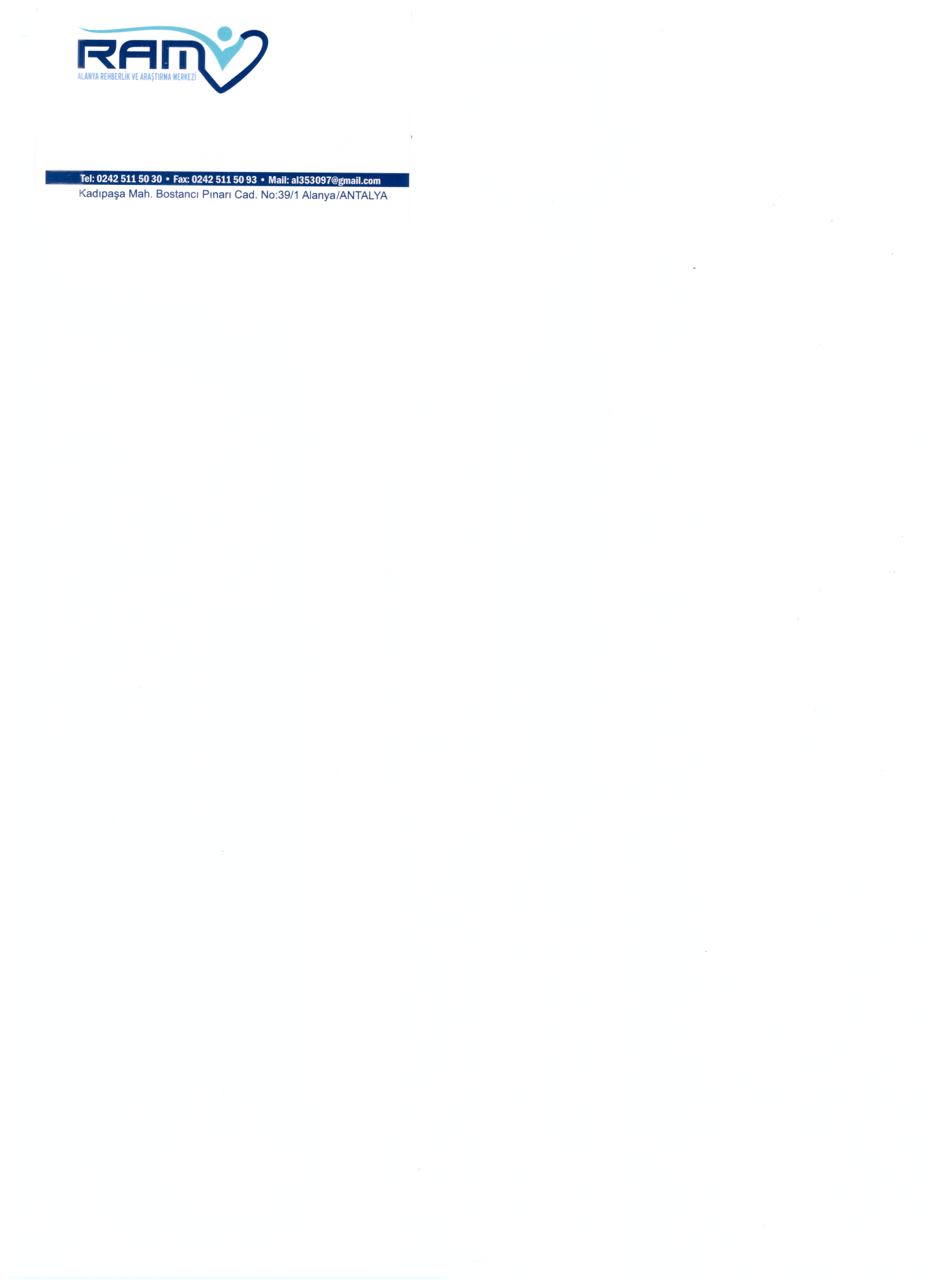 Yanlış Ders Çalışma Alışkanlıkları
Plansız ve programsız ders çalışmak başarısızlığın en önemli kaynağıdır. Kişinin motivasyonunun düşmesine neden olur
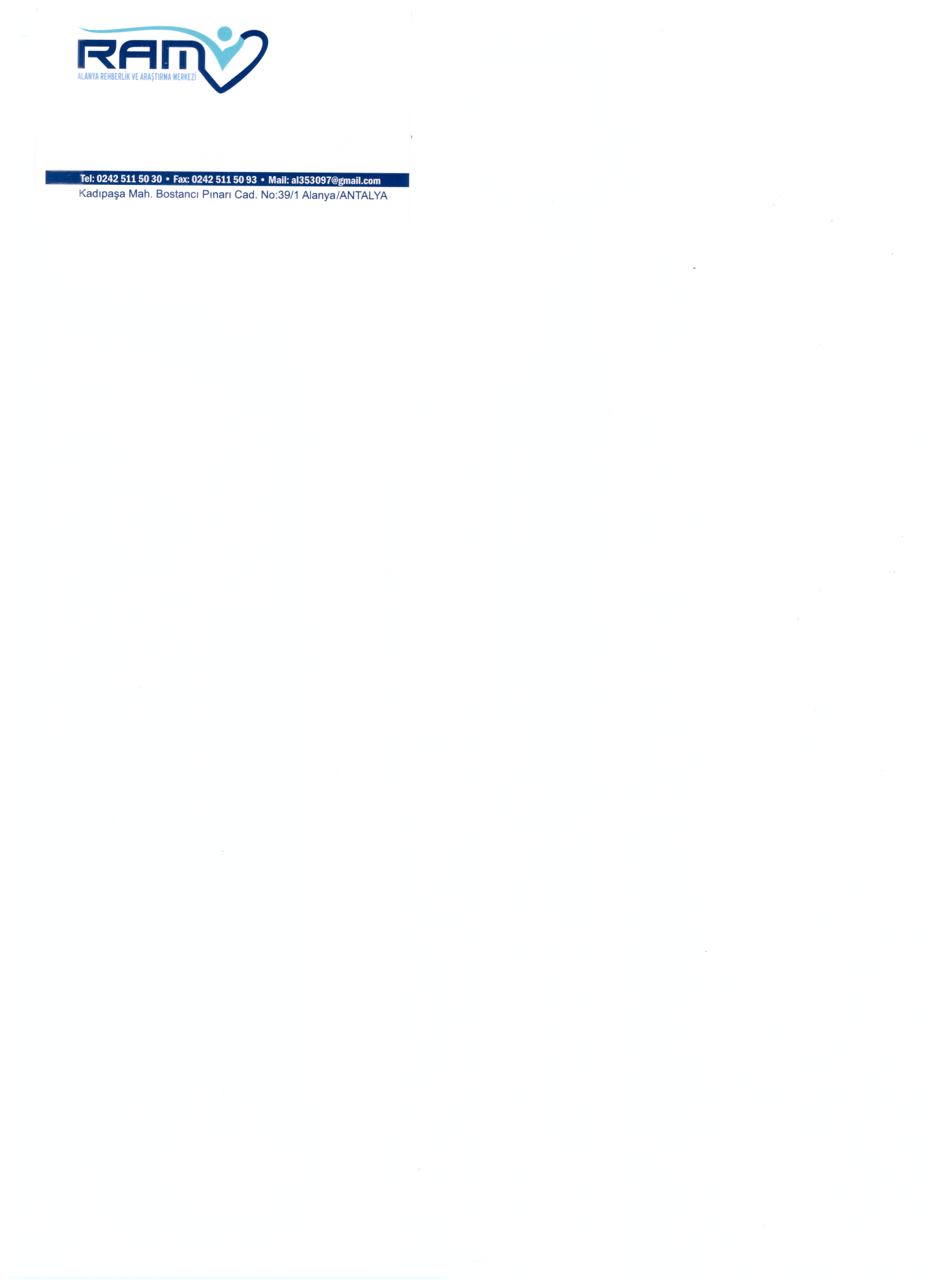 Sınava Fazla Anlam Yükleme
Yüksek puan alırsam sevilen ve sayılan birisi olabilirim
Sınavdan elde edecekleri başarının kişilik değerlerinin bir göstergesi olduğuna inanmak,
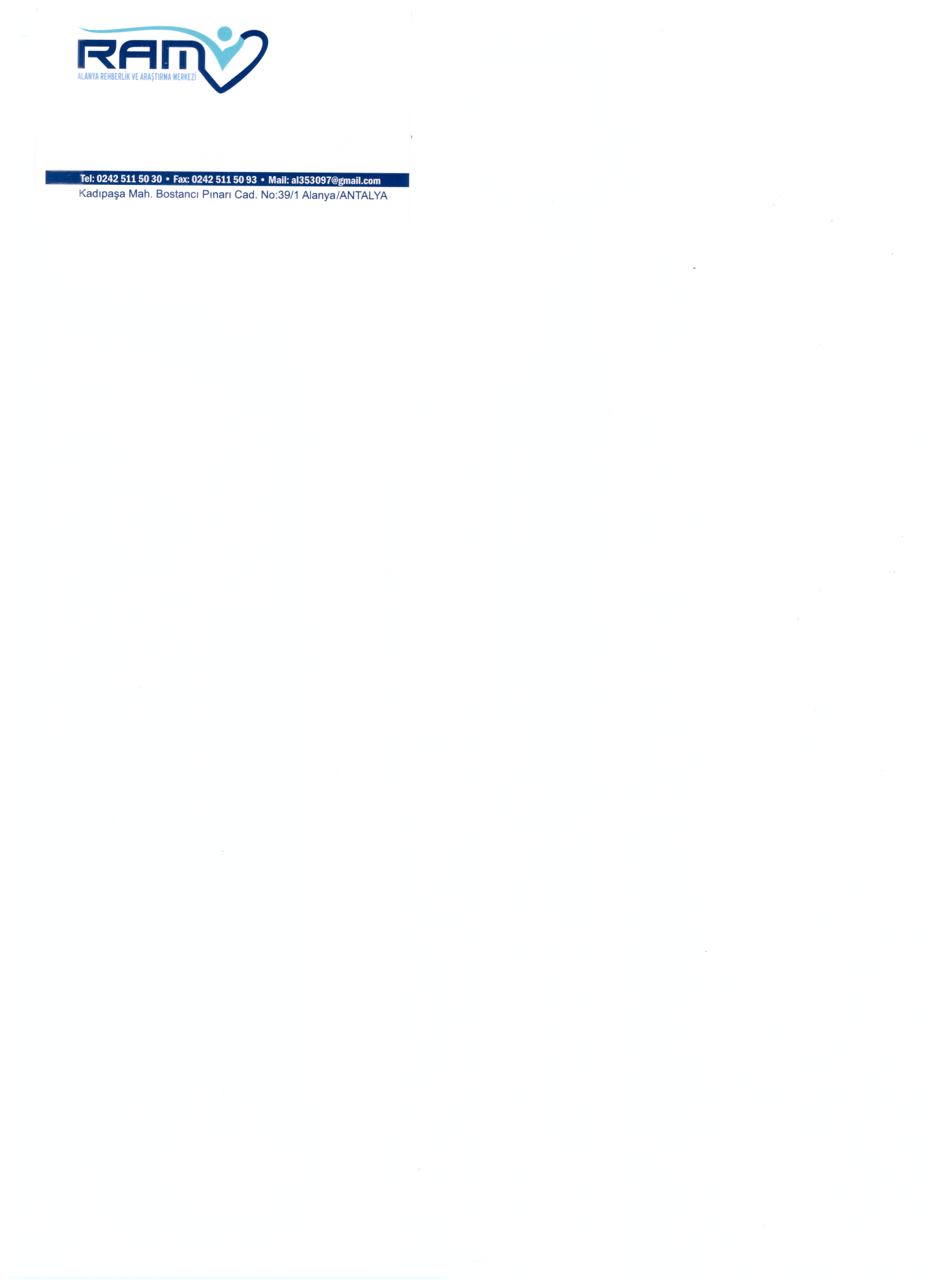 Gerçekçi olmayan düşünceler
“Tüm derslerde başarılı olmalıyım.”

“Sınavı mutlaka kazanmak zorundayım.”

 “Gelecekte mutlu olabilmem için sınavda başarılı olmam şart.” 

“Geçmiş akademik hayatım başarılıydı/başarısızdı, o halde, gelecekteki tüm akademik hayatım boyunca da başarılı/başarısız olacağım.”
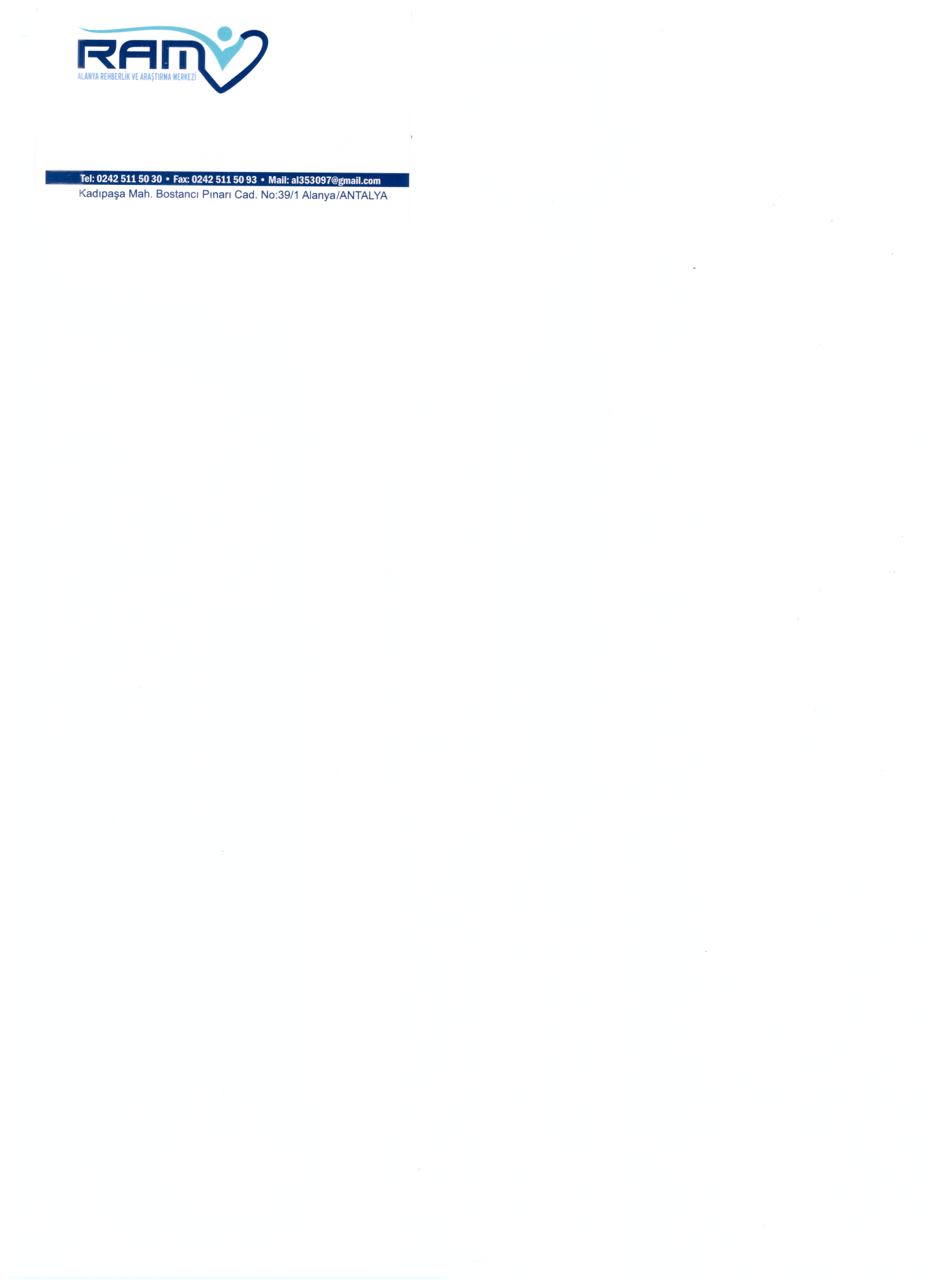 Başarısız olma korkusu
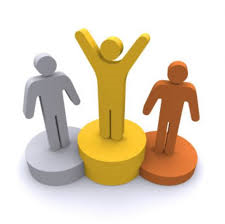 Tüm bildiklerimi unutacağım,düşük not alacağım vb.felaket senaryoları öz güveni zedeler.
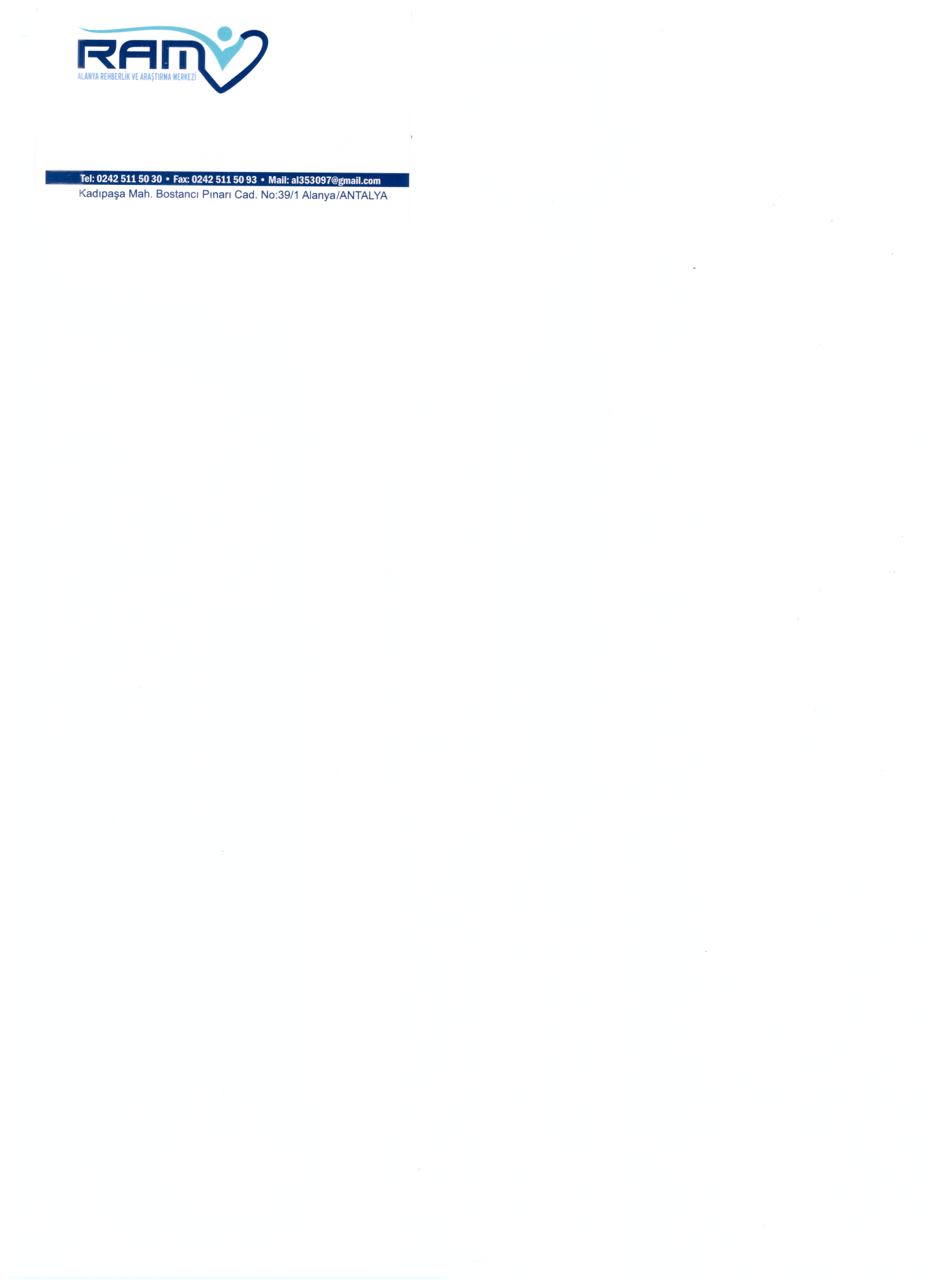 Aile ve yakın çevrenin yüksek başarı beklentisi
Beklentiler öğrencinin yapabileceği sınırı aştığı durumlarda öğrenci tepkisini yine yoğun sınav kaygısı olarak gösterecektir.
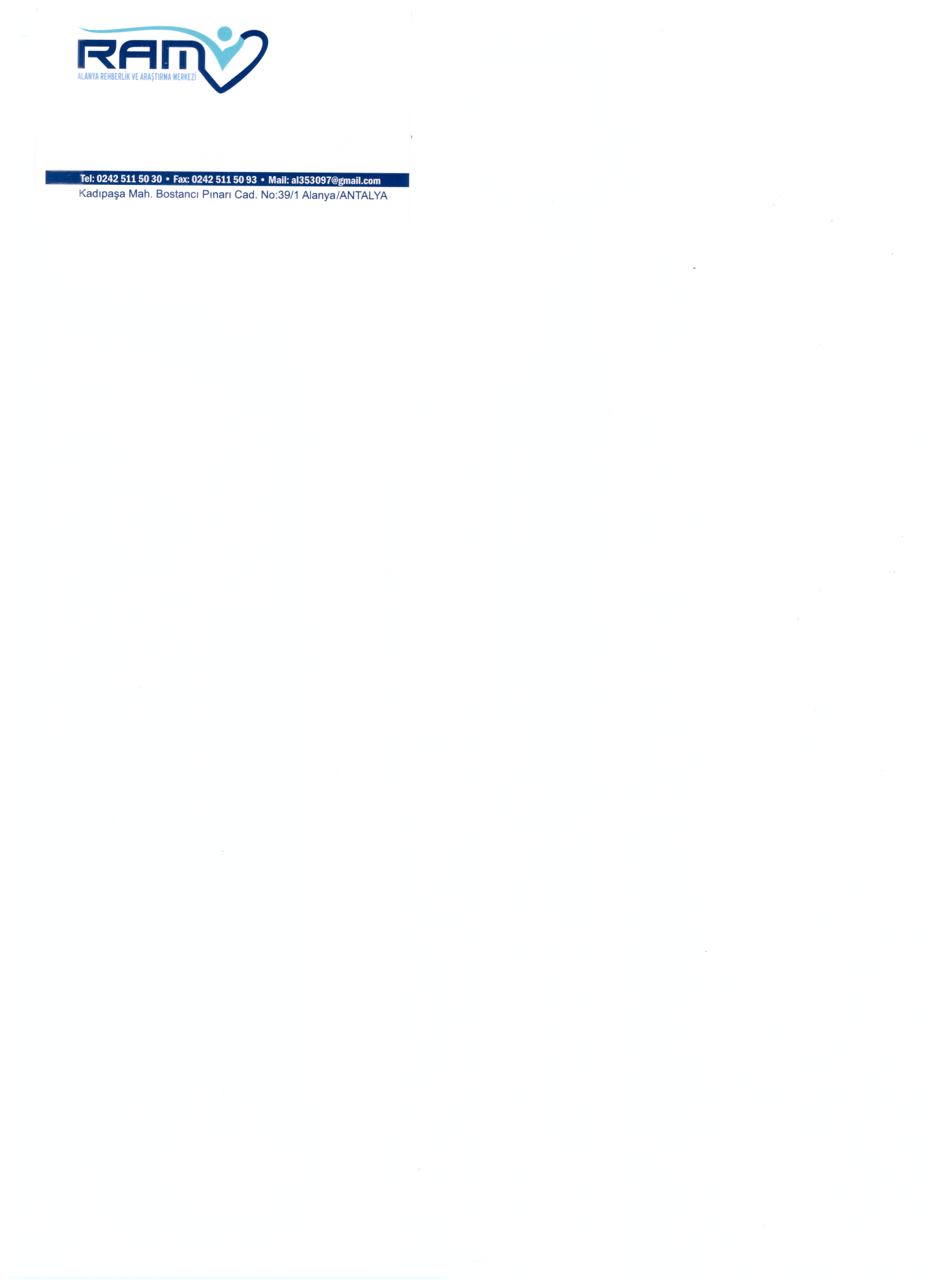 SINAV KAYGISI İLE NASIL BAŞA ÇIKABİLİRİZ?
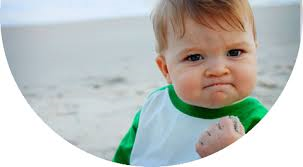 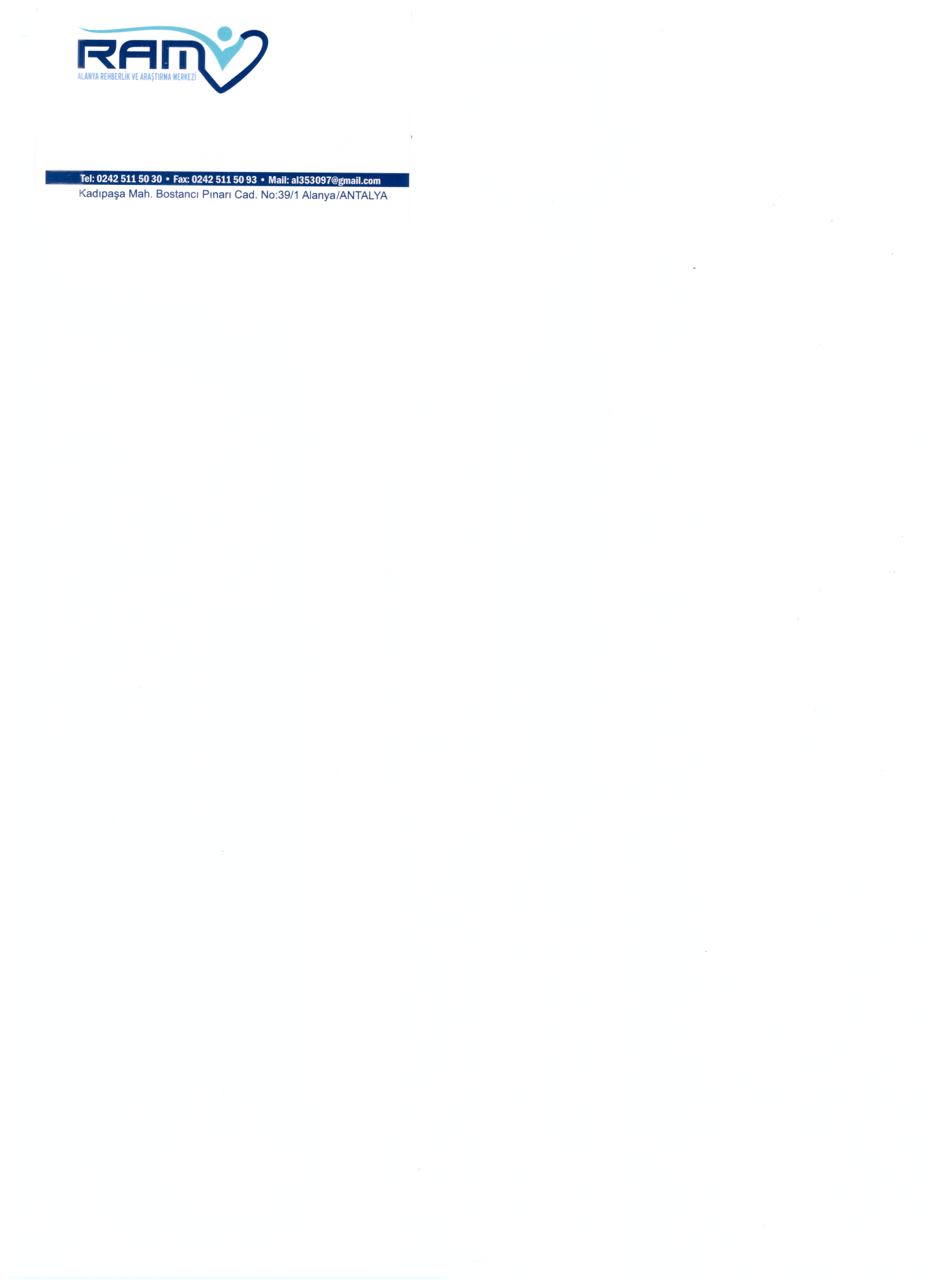 Düzenli Çalışma Alışkanlığı Geliştirin
Günlük hedefler belirlemek

Düzenli aralıklarla tekrarlar yapmak,soru çözmek

Kendine ve hobilerine zaman ayırmak vb.
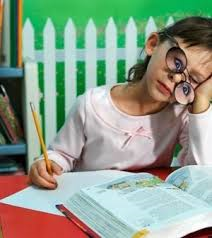 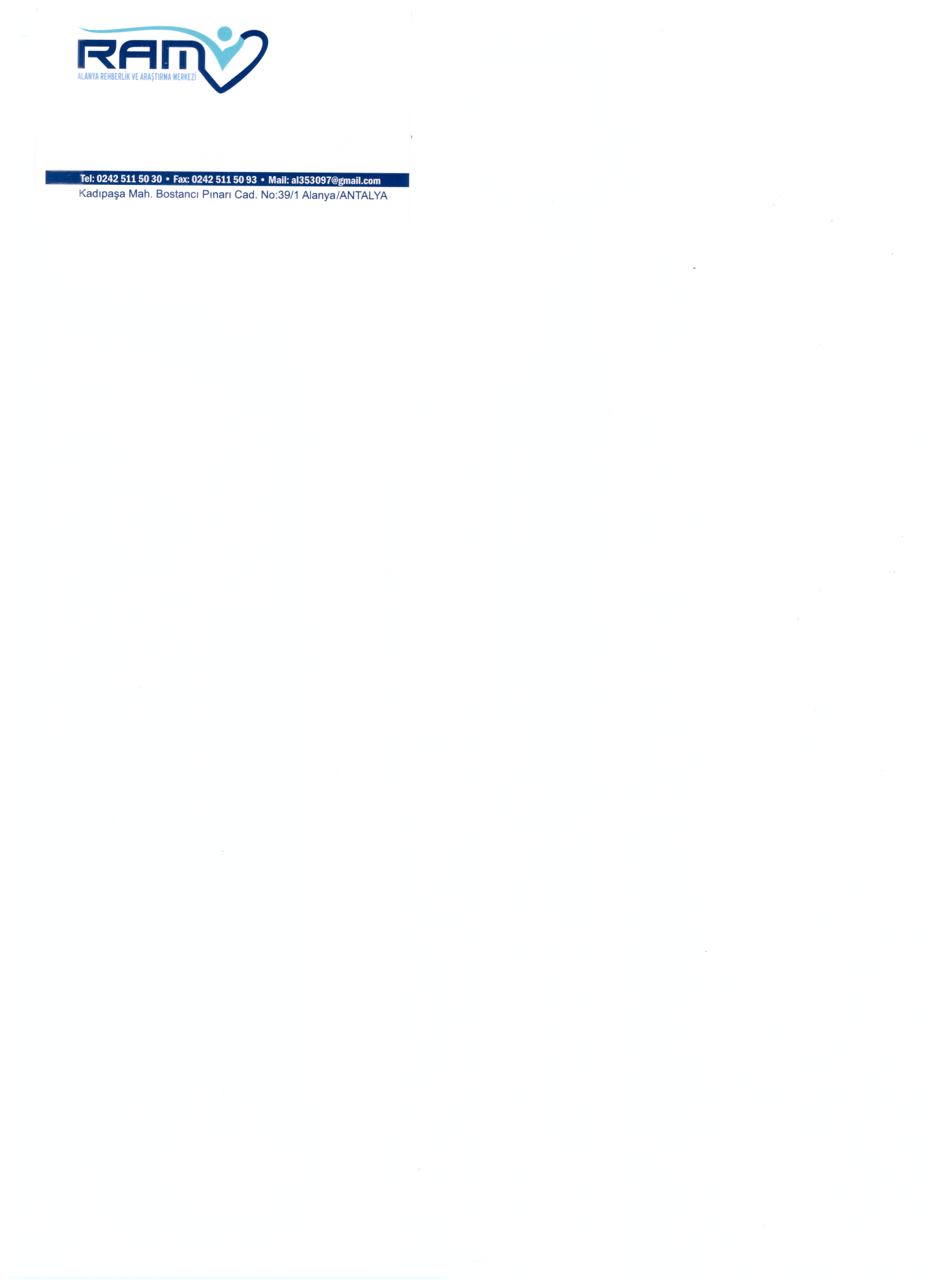 Doğru Beslenme ve Düzenli Uyku
Unutmayın!!
Beslenme alışkanlıklarımızın doğru olması ve uyku ihtiyacının düzenlenmesi başarıyı arttırır.
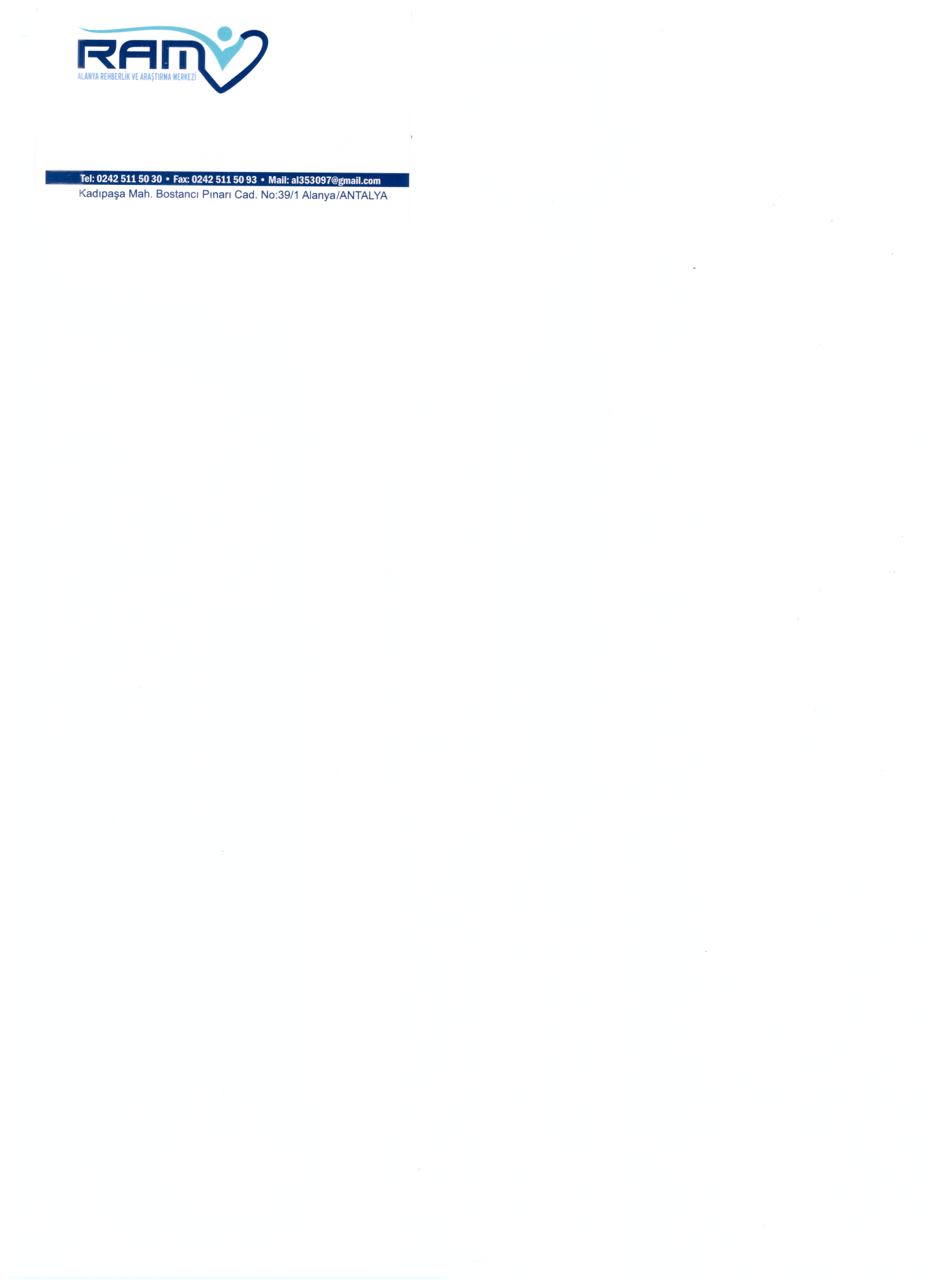 Olumsuz Düşünce ve İnançlardan Uzak Durun
Çalışırsam başarılı olabilirim!
Yapabilirim!

Kendinize güvenin
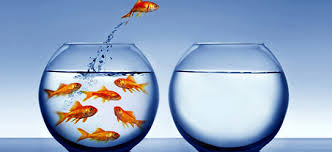 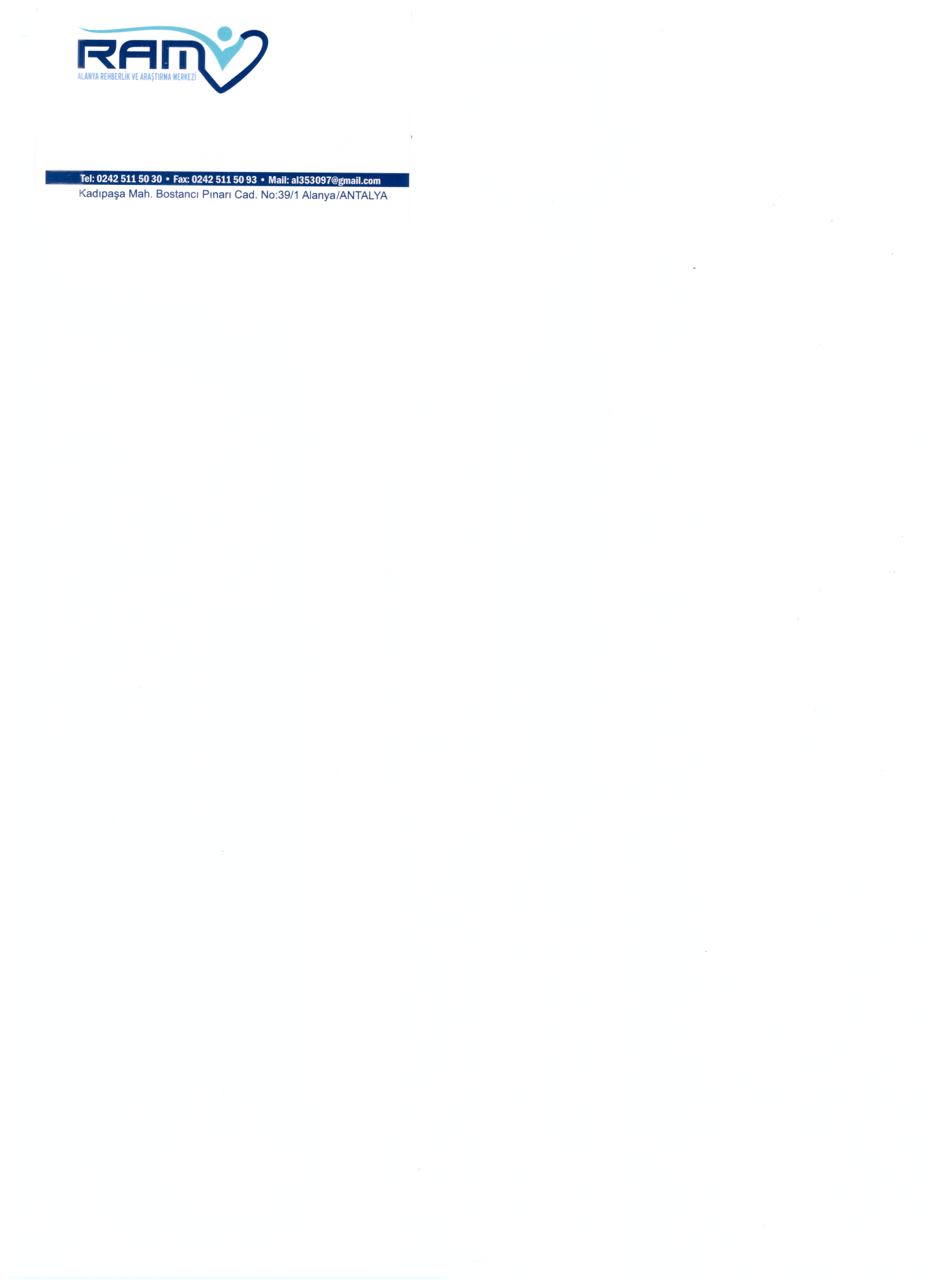 Son ana kadar ders çalışmayın
Son ana kadar ders çalışmak kişinin gevşemesine izin vermeyeceği için sınav sonucunu olumsuz etkilemektedir.

Bunun yerine aile ve arkadaşlarla keyifli aktiviteler gerçekleştirilmelidir.
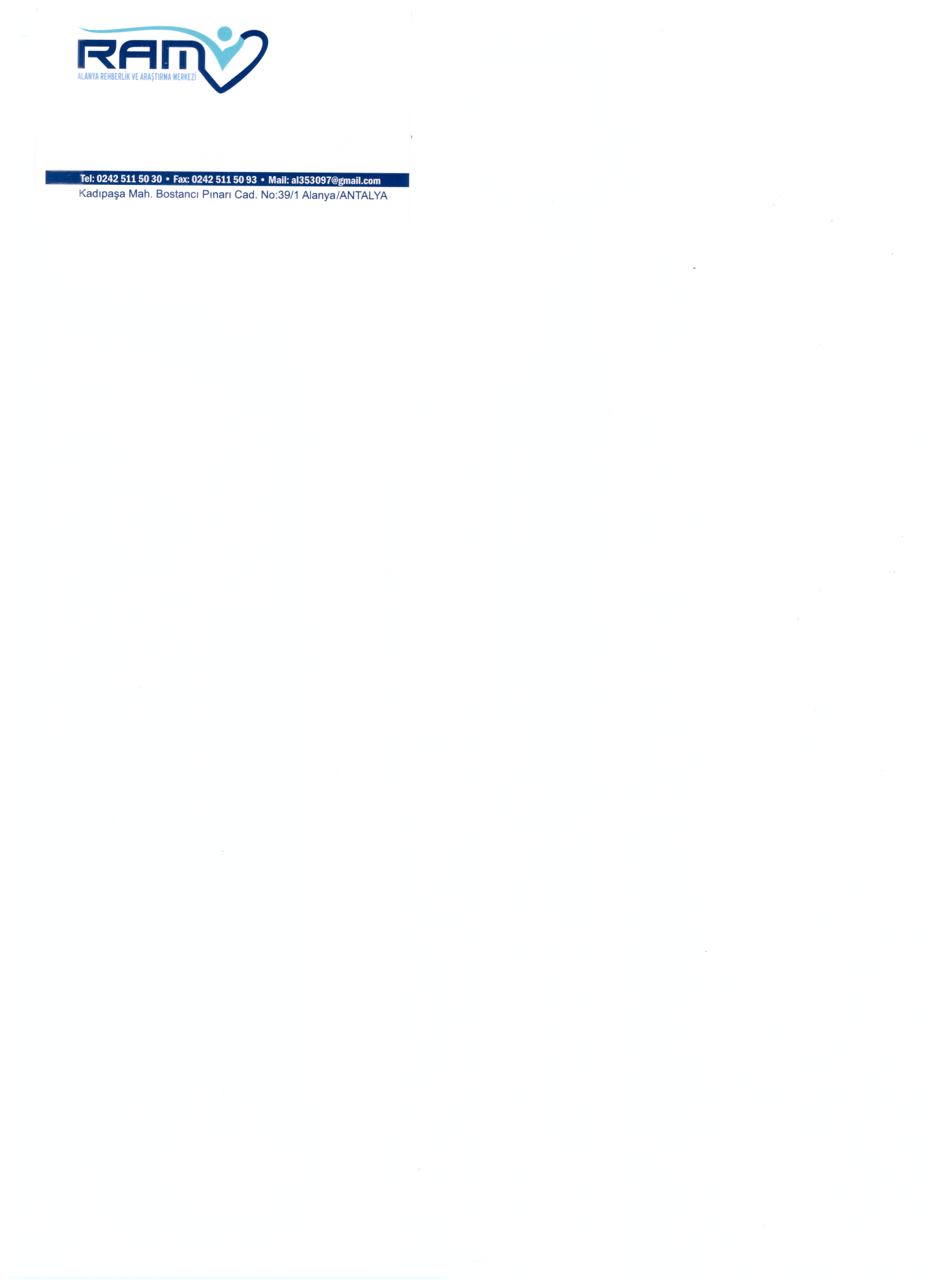 Doğru Nefes Alma ve Gevşeme
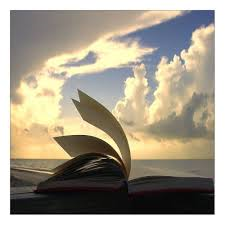 İyi nefes ağır, derin ve sessiz olmalıdır!
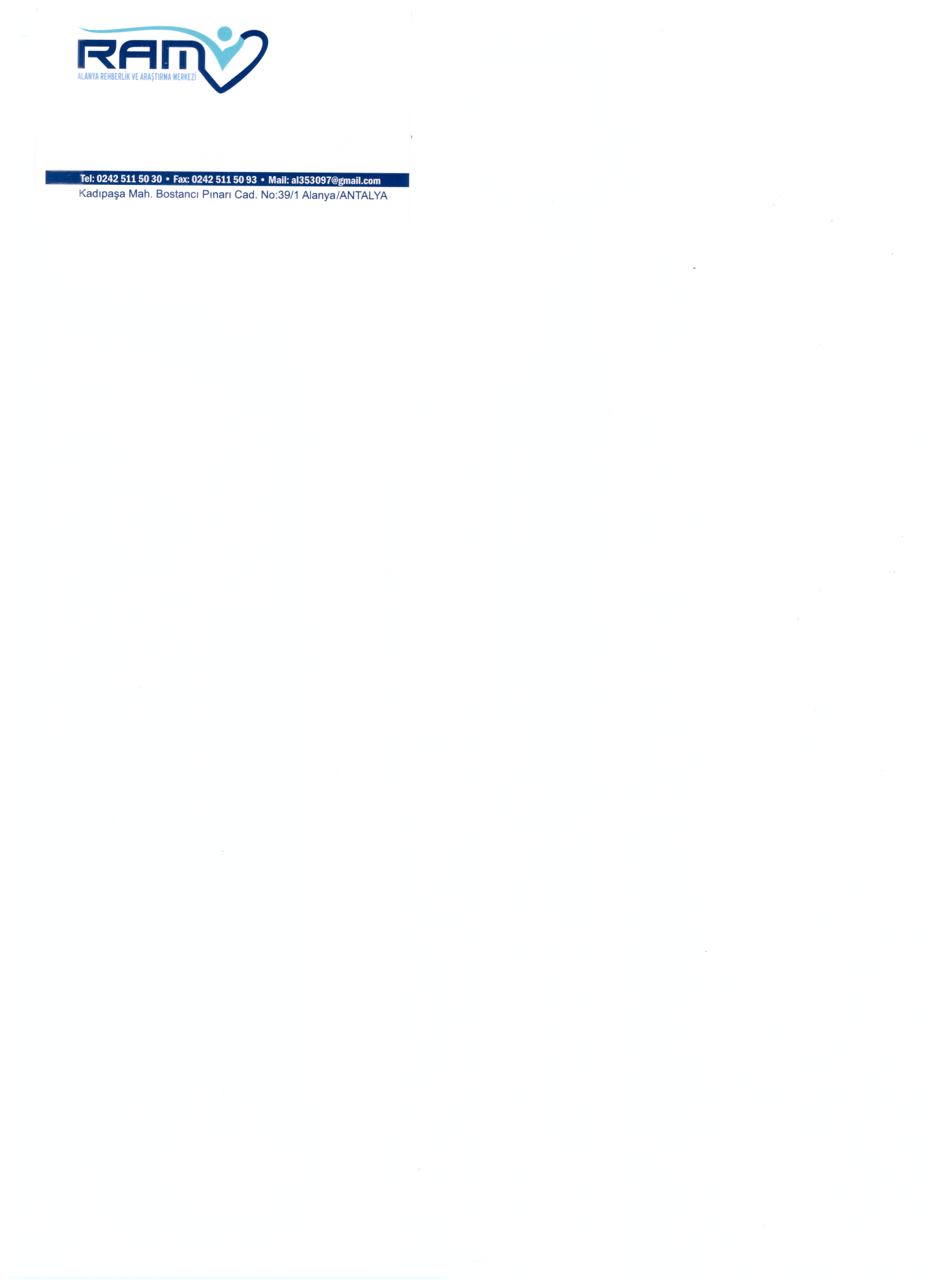 Nefes Egzersizi:
Sağ elinizi karnınıza, sol elinizi göğsünüzün üstüne koyun ve gözlerinizi kapatın.
Nefes almadan önce ciğerlerinizi iyice boşaltın.
Ağır ağır içinizden bir iki üç diyerek derin bir nefes alın.
Şimdi yine içinizden bir iki üç diyerek yavaşça boşaltın.

4-5 normal nefes alıp verin
Ve egzersizi bir kez dada tekrar edin.
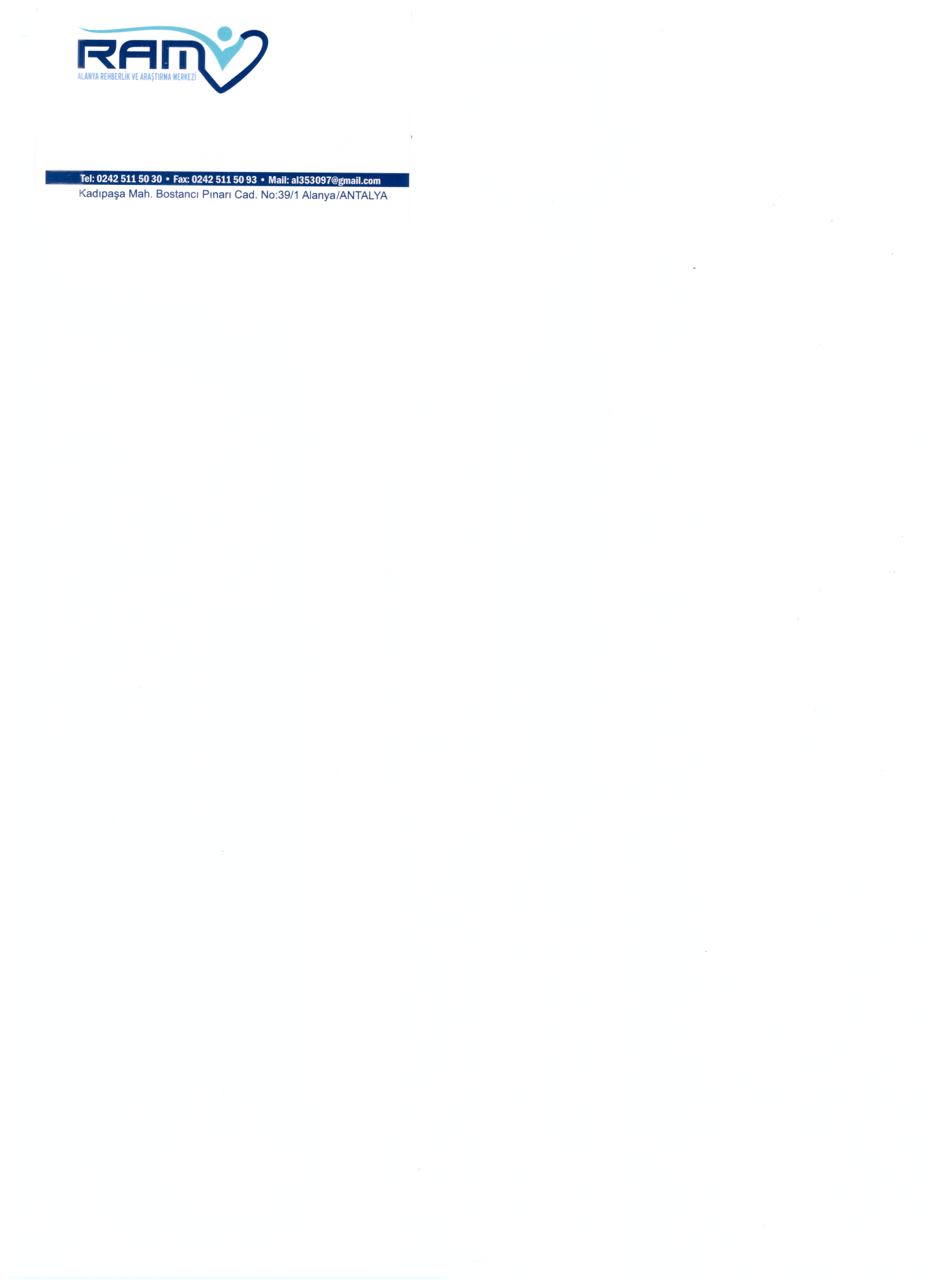 Son olarak:

SINAV SIRASINDA:

Sınava en iyi yapabildiğiniz bölümden başlayın.
Yapamadığınız sorulara çok zaman ayırmayın. Onları sona bırakın.
Soruları dikkatlice okuyun.
Üst üste birkaç soruyu yapamıyorsanız yada dikkatinizin dağıldığını düşünüyorsanız, biraz mola verin.
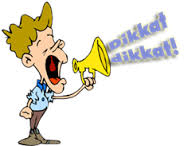 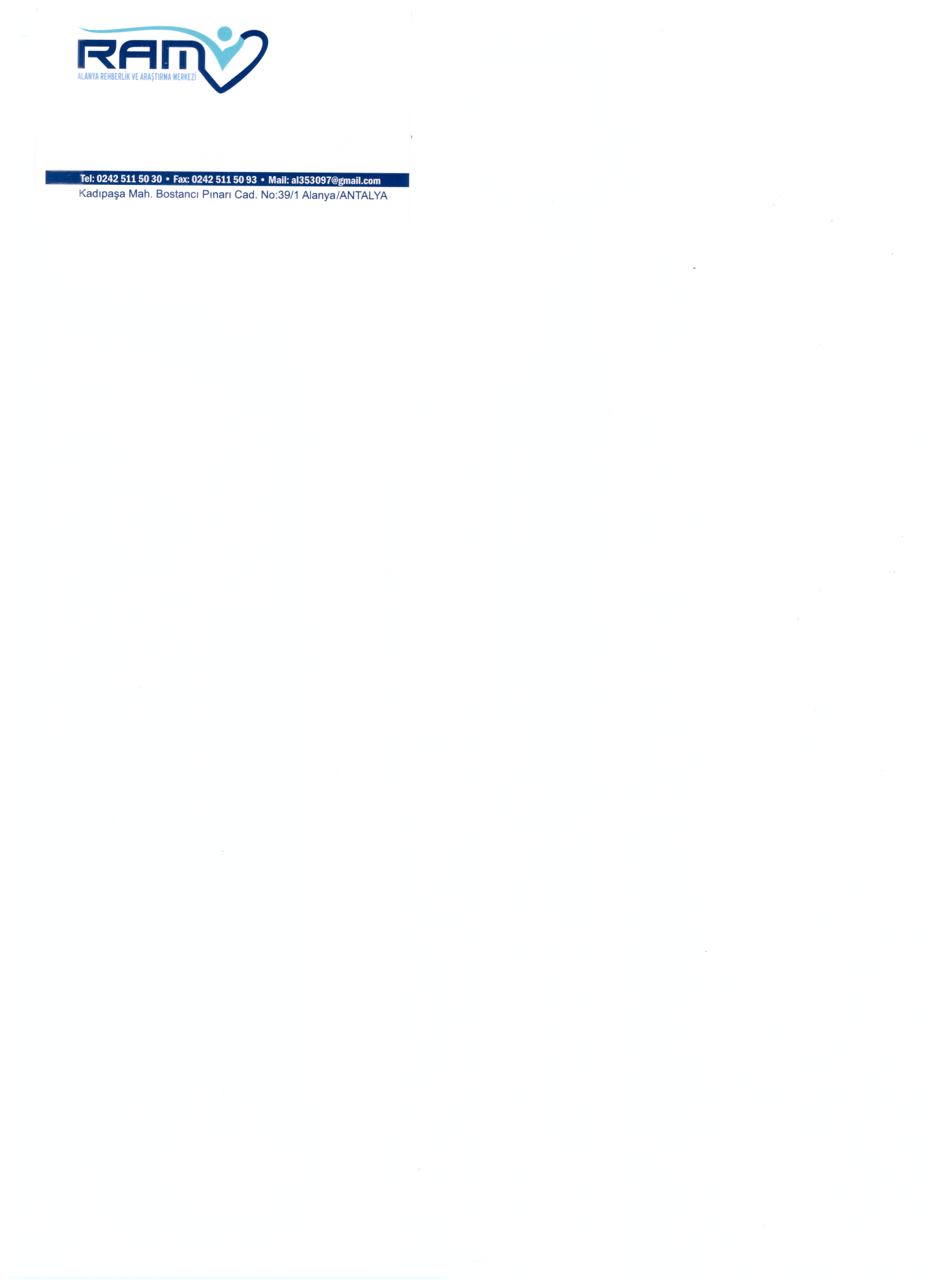 Sınavdan Sonra:
Dinlenin.
Sınavınız nasıl geçerse geçsin kendinizi ödüllendirin.
Hoşlandığınız, zevk aldığınız şeyler yapın.
Sınavdan sonra başarısız olduğunuz yerleri saptayın, eksiklerinizi ve yanlışlarınızı görün. Sonraki sınav için çalışmanız gereken konuları belirleyin.
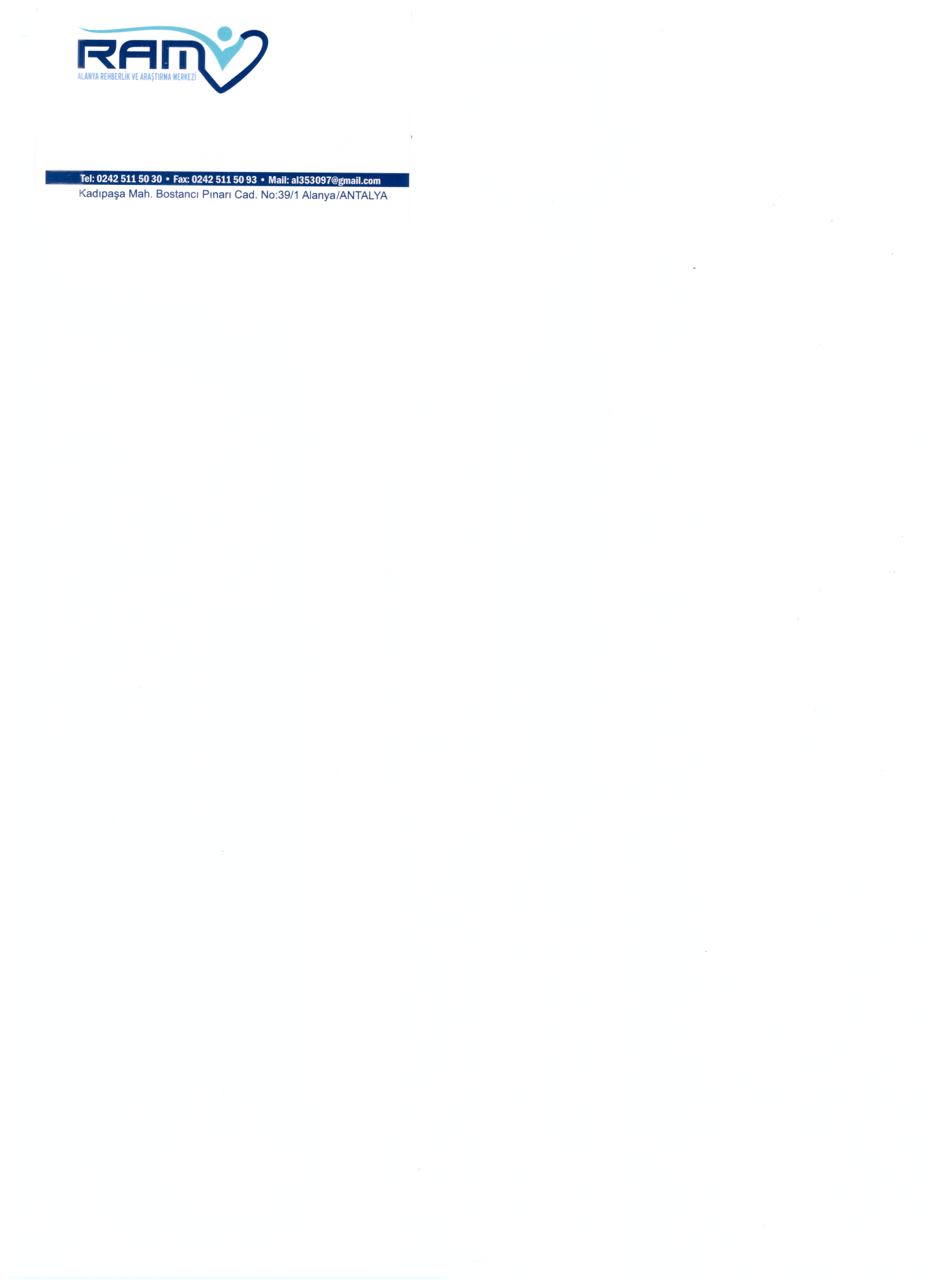 Yüz metrelik yola da, bin kilometrelik yolculuğa da bir adımla başlarız..
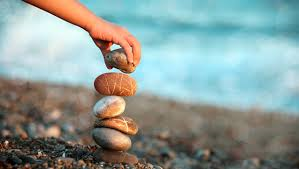 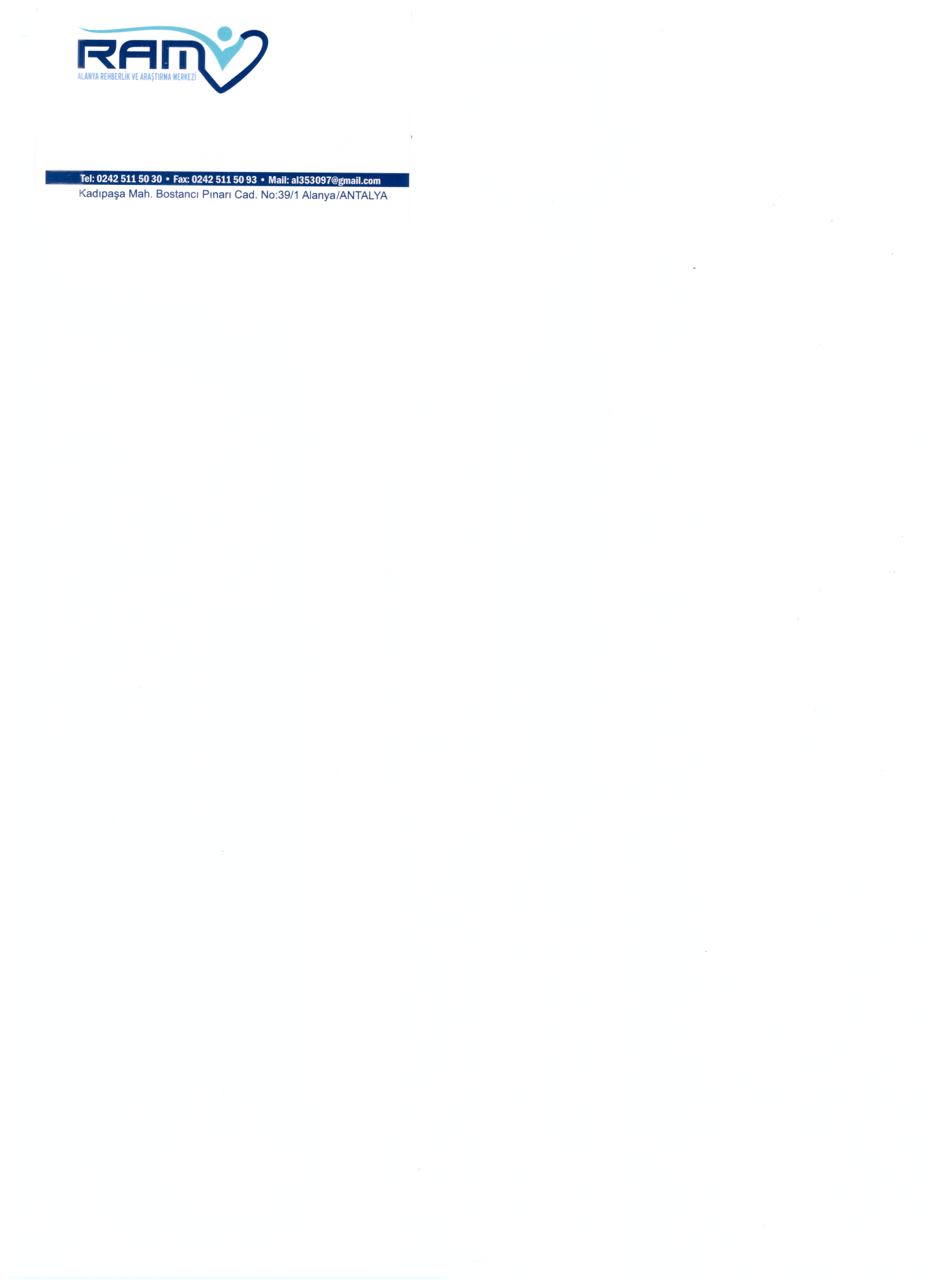 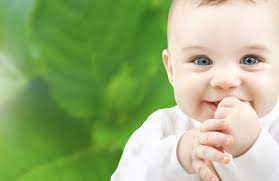 BAŞARILAR DİLERİM!
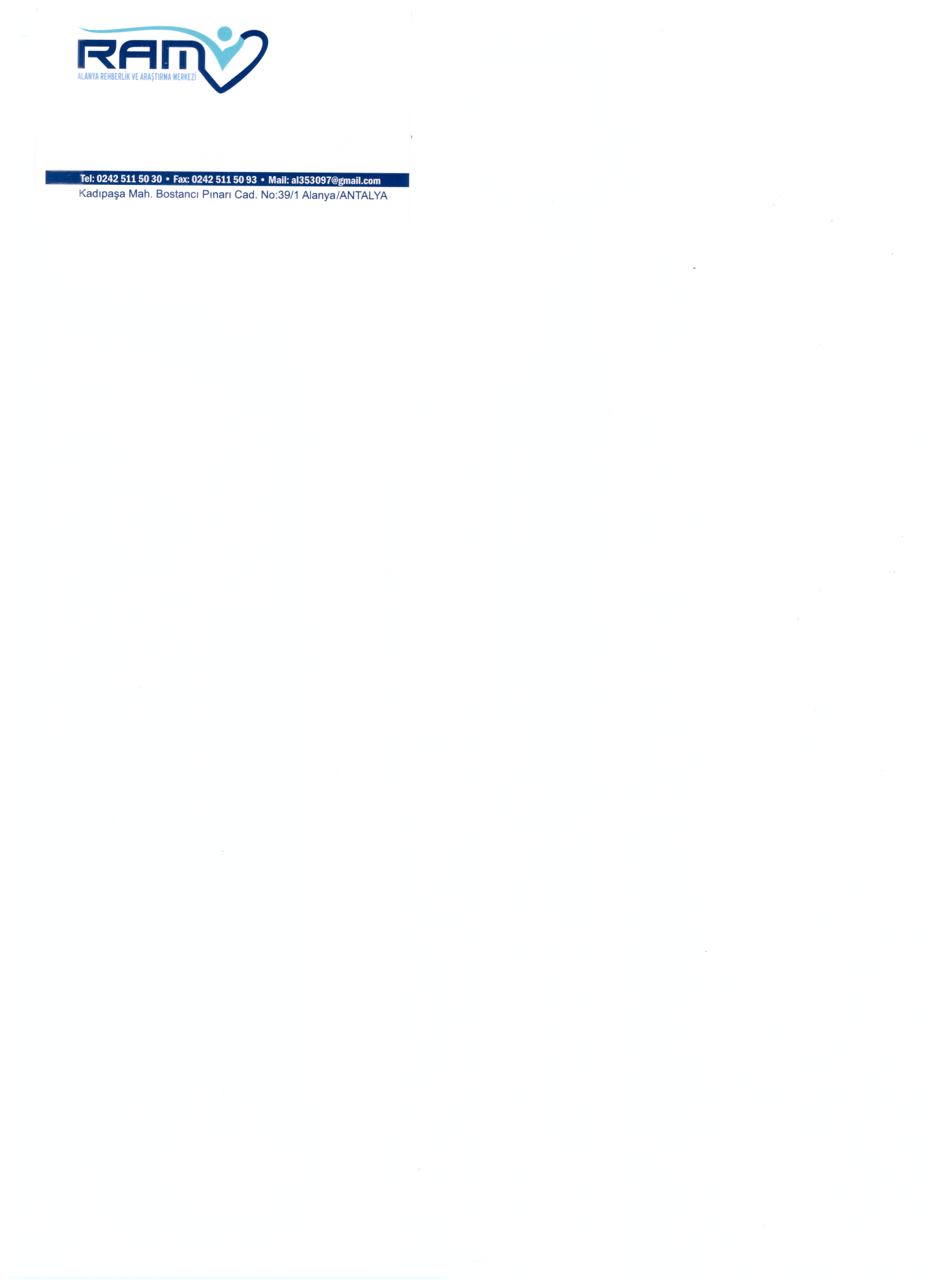